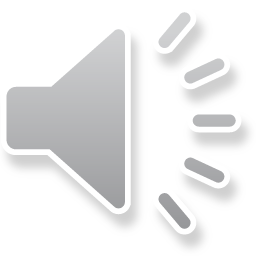 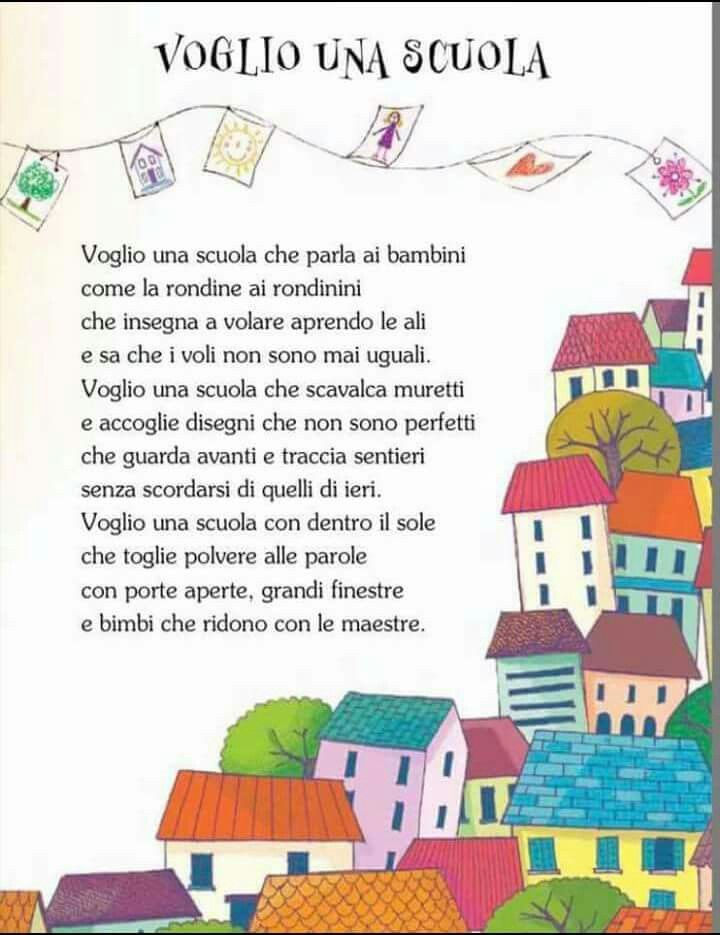 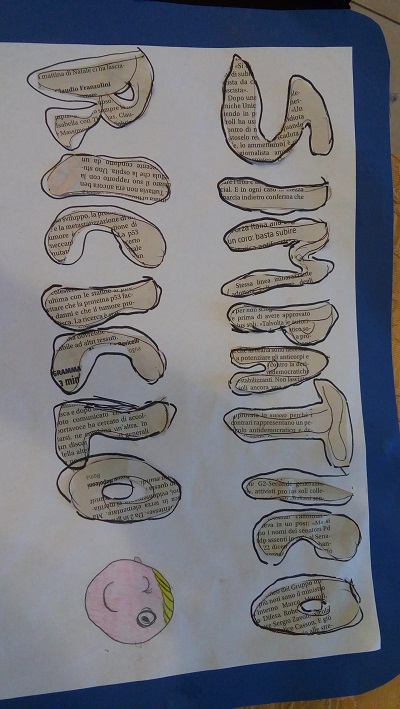 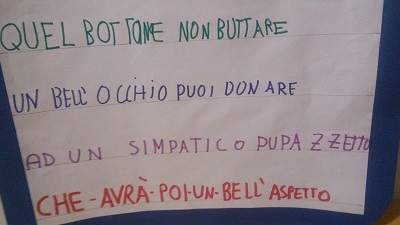 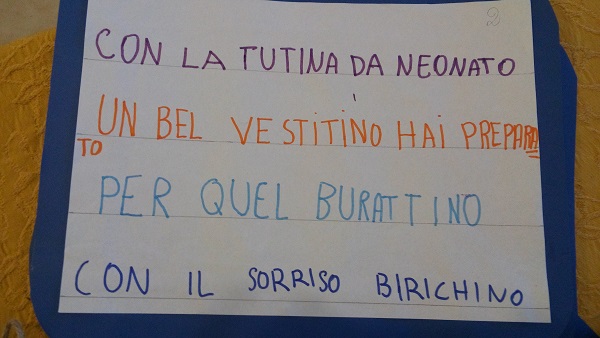 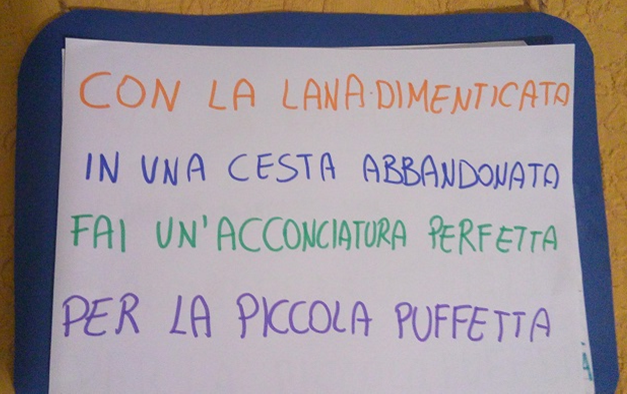 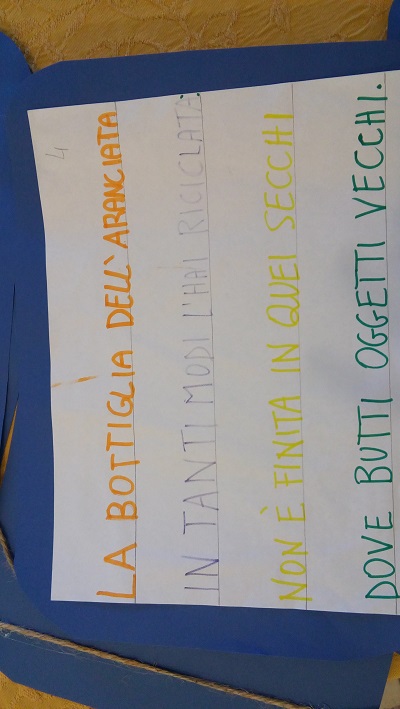 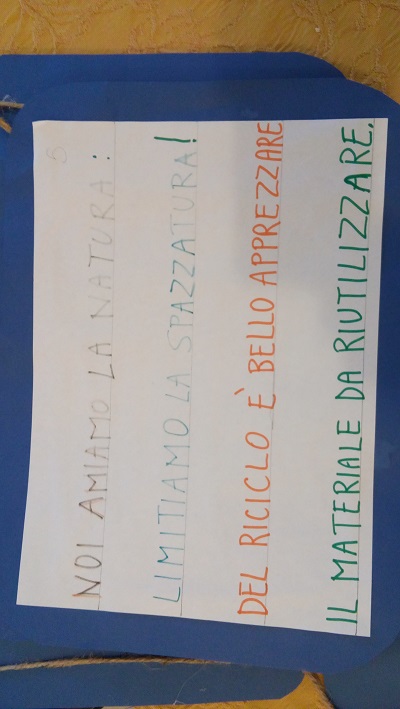 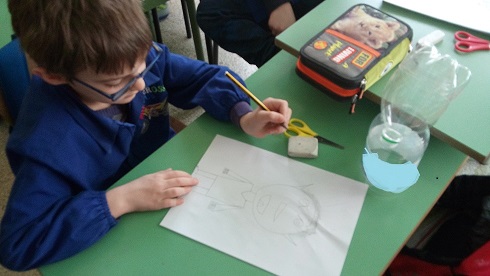 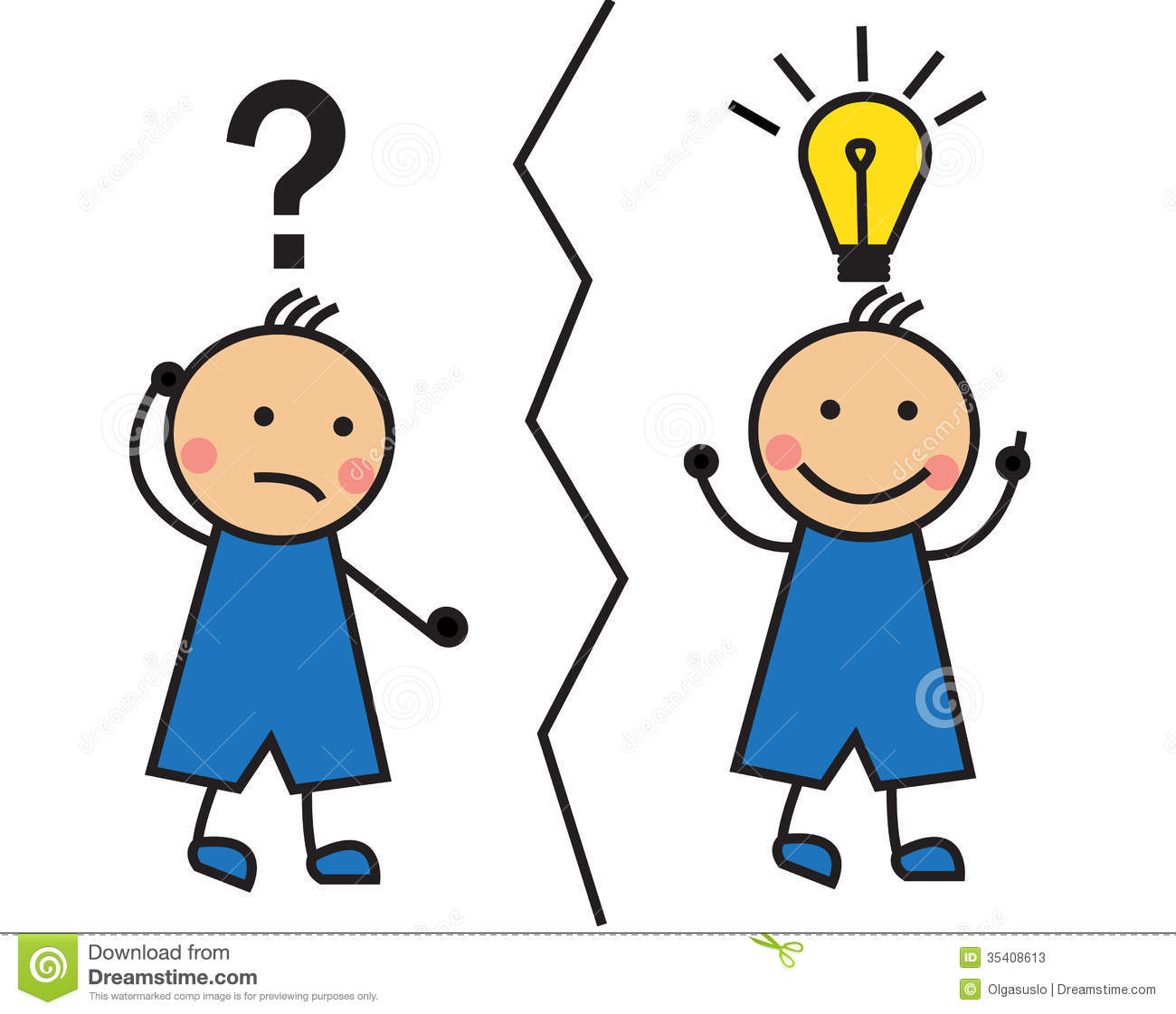 Immaginiamo il nostro burattino e……. disegniamolo!!!!
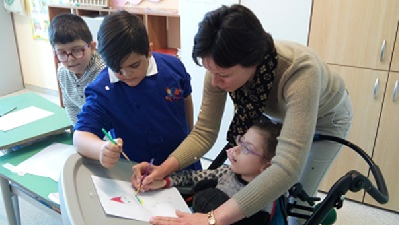 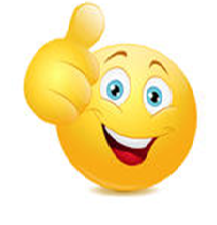 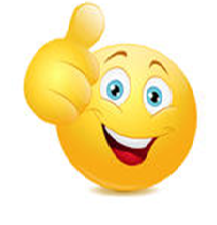 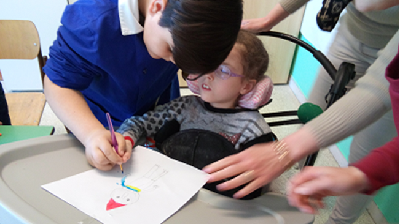 Lavorando insieme abbiamo imparato molto!!!
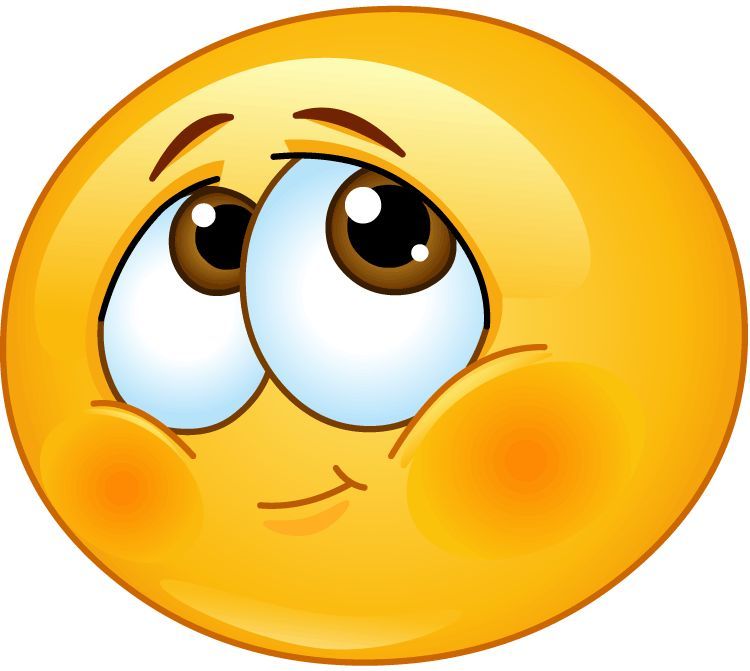 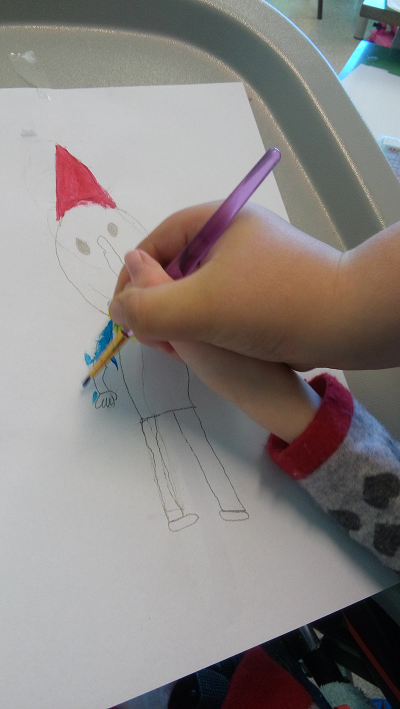 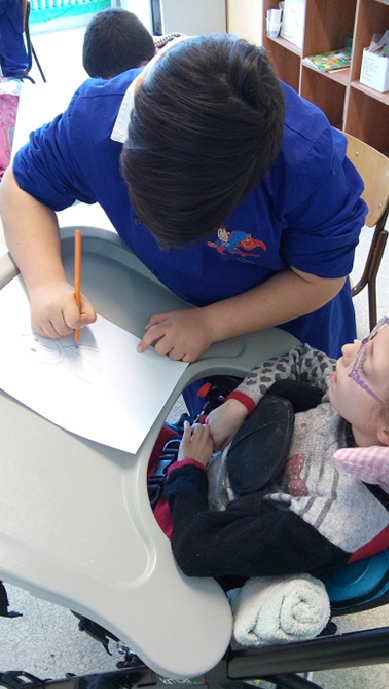 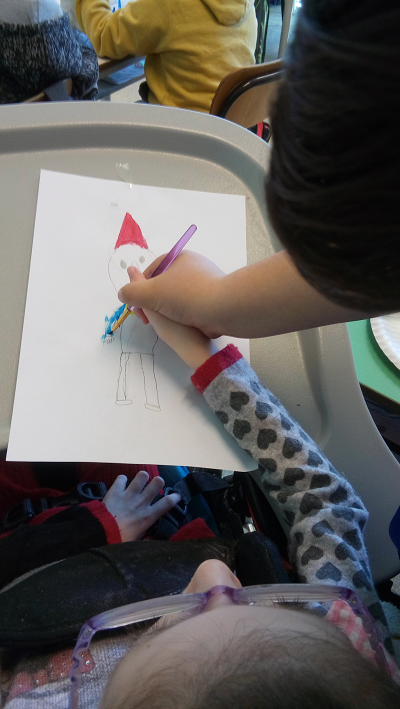 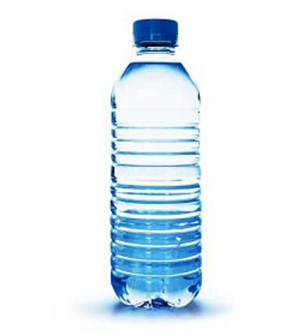 Per realizzare la testa del nostro burattino ricicliamo una bottiglia di plastica!!!
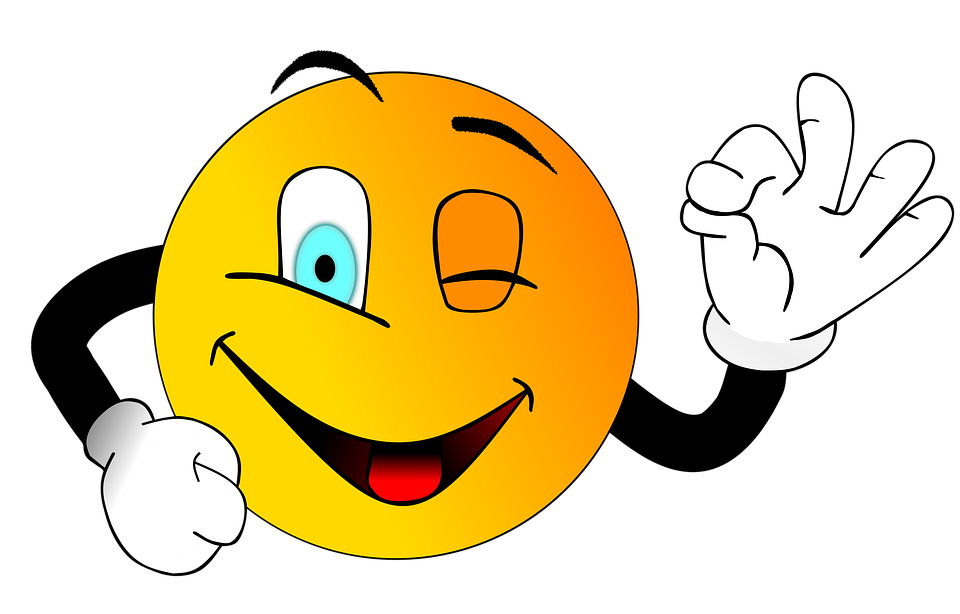 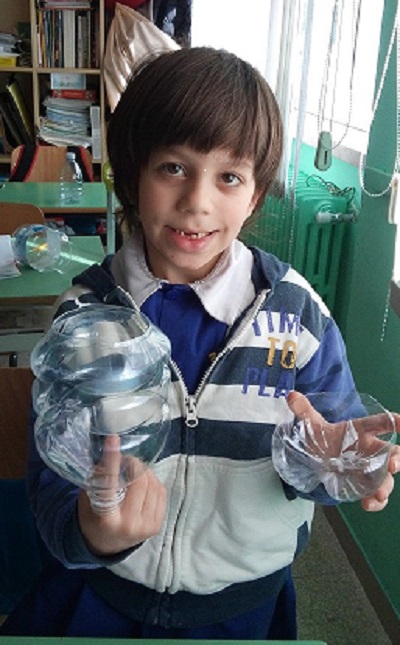 …….tagliamo la parte centrale della bottiglia per utilizzare le estremità!!!!
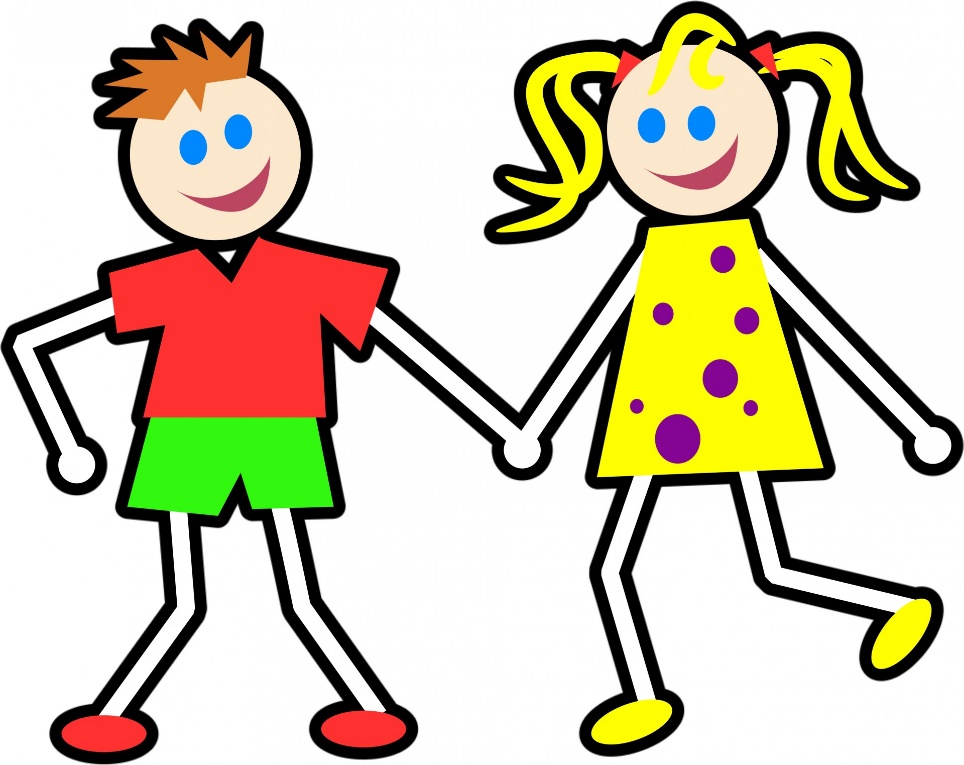 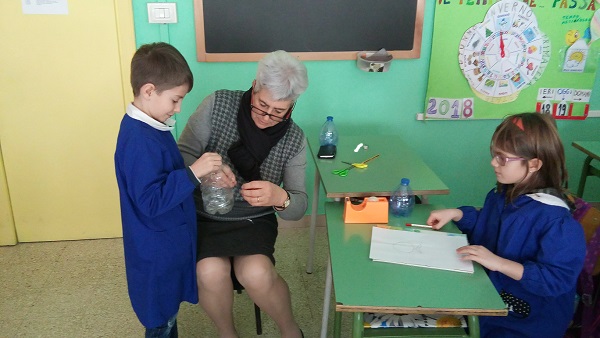 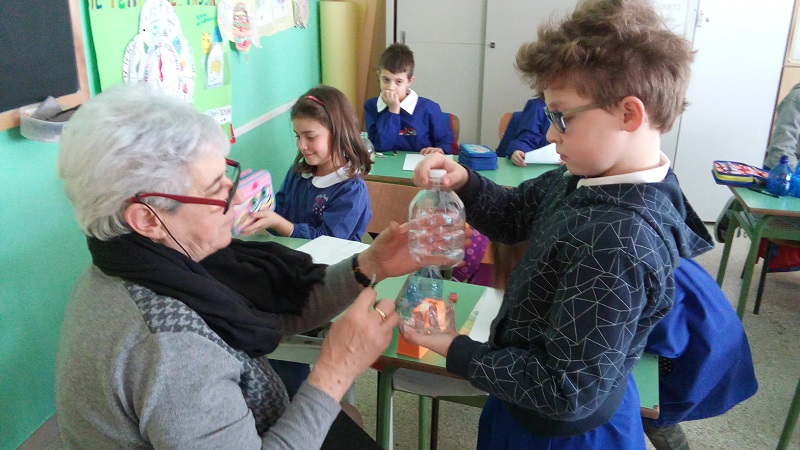 …….in seguito ricomponiamo la bottiglia con del nastro adesivo!!!
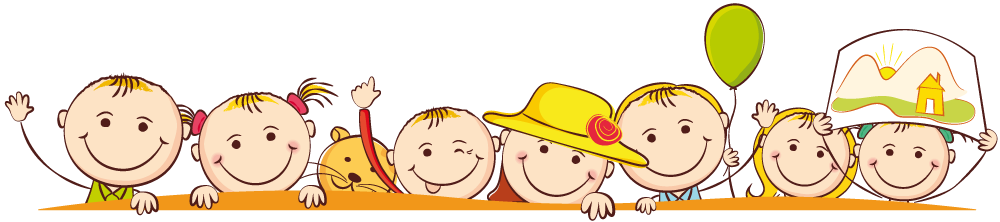 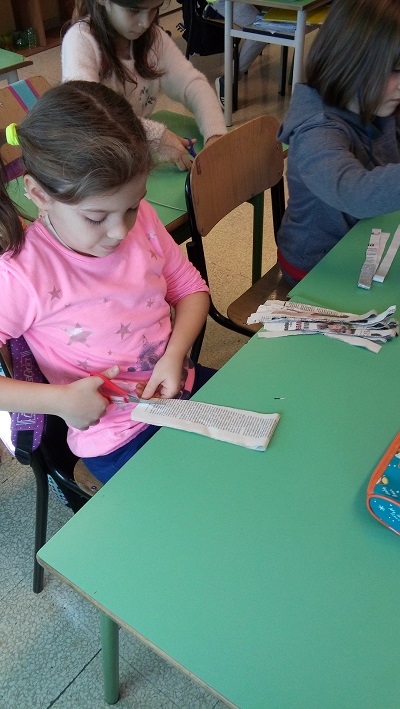 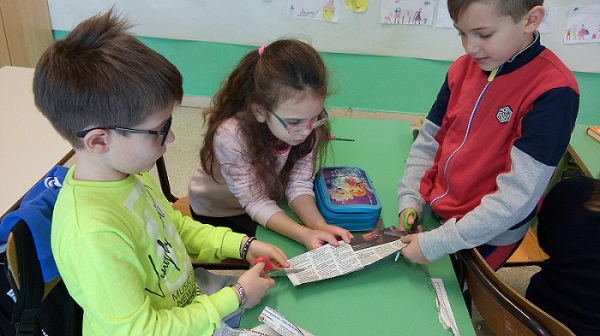 Insieme ritagliamo tante striscioline dai giornali…….
….sempre riciclati!!!
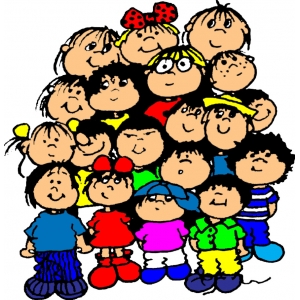 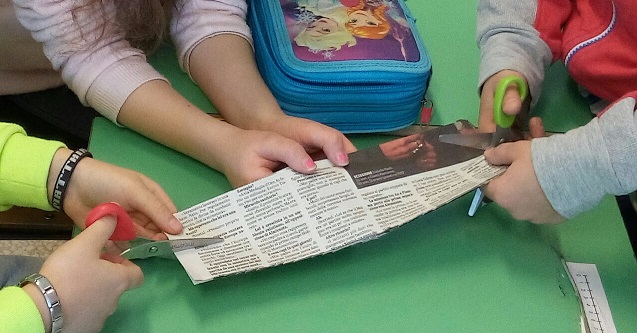 Ora cominciamo  a incollare le striscioline!!!
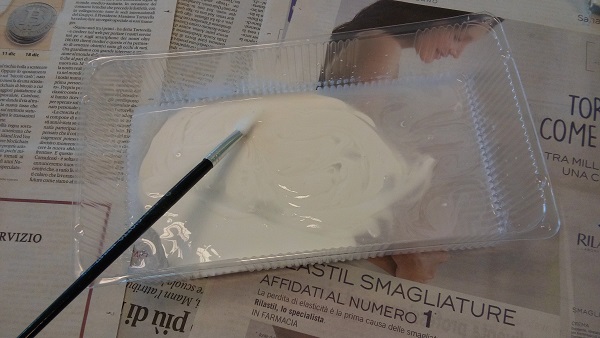 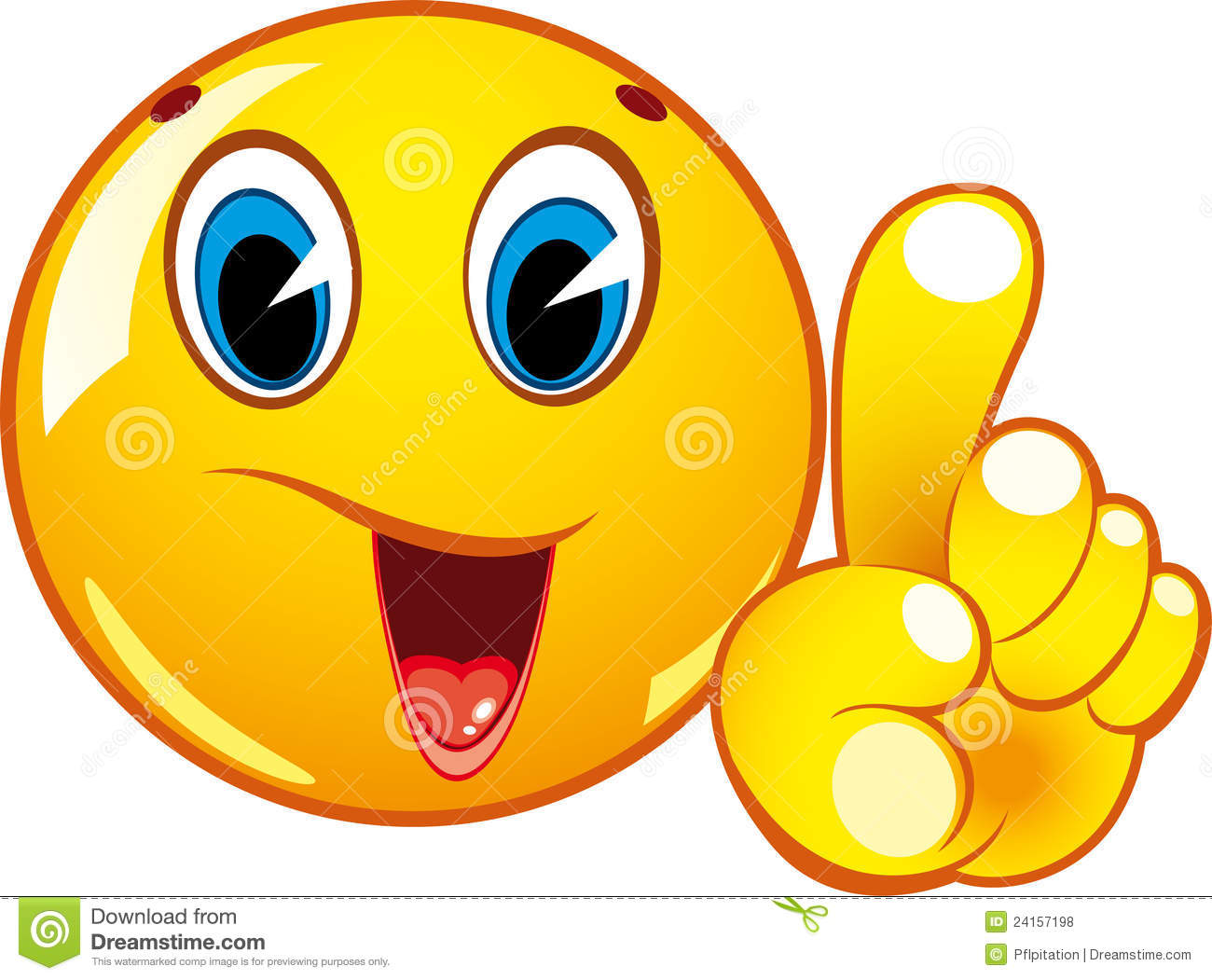 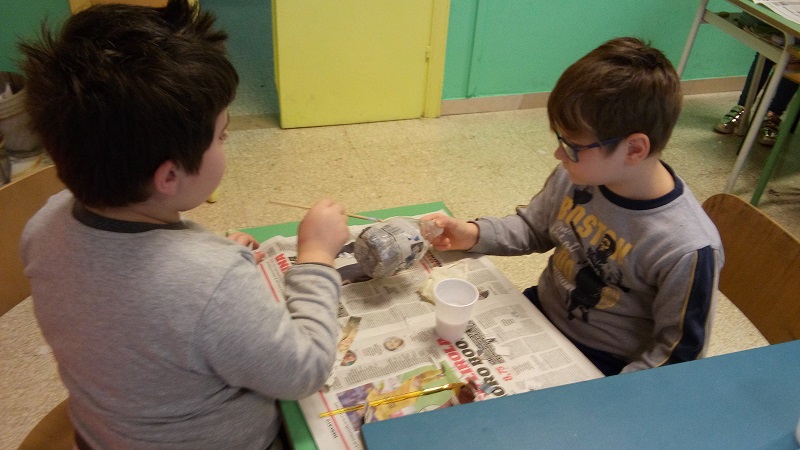 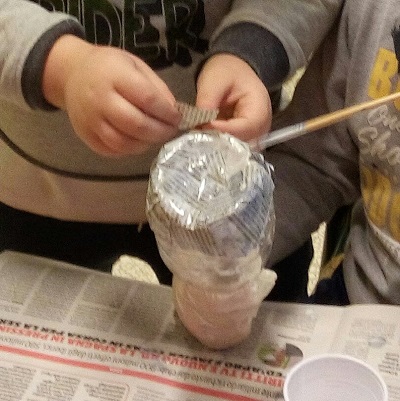 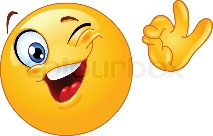 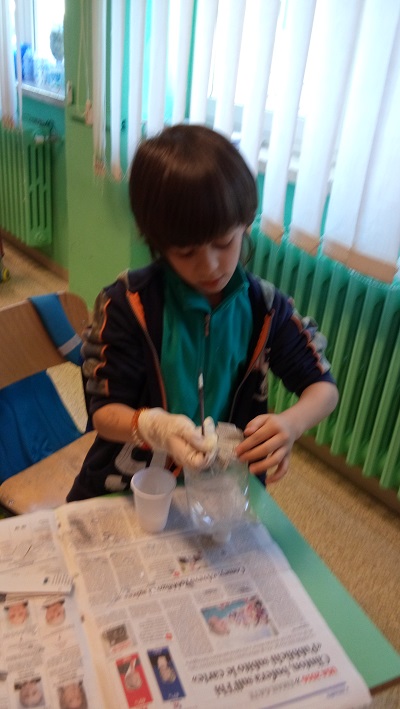 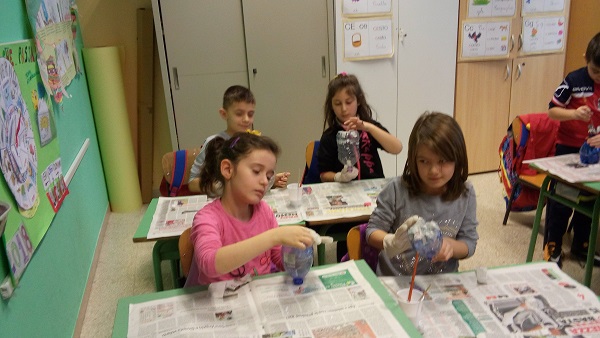 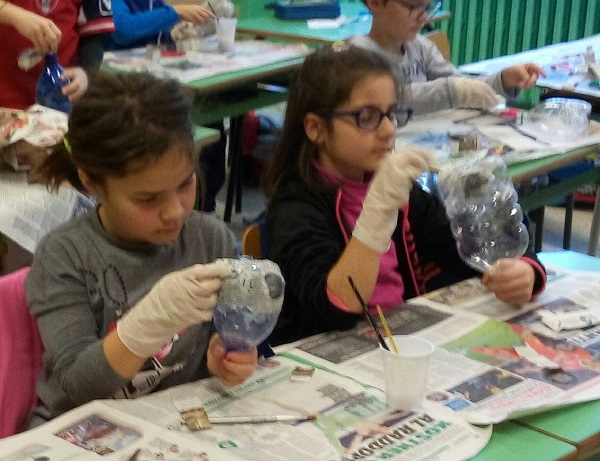 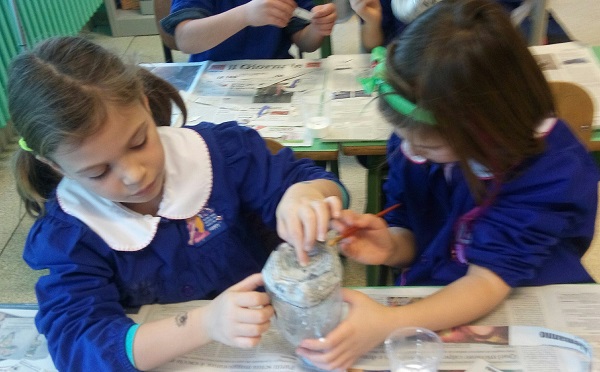 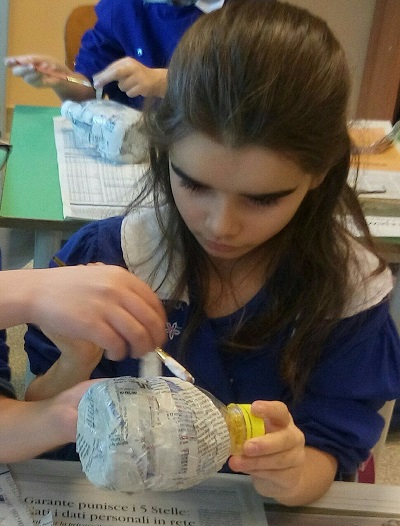 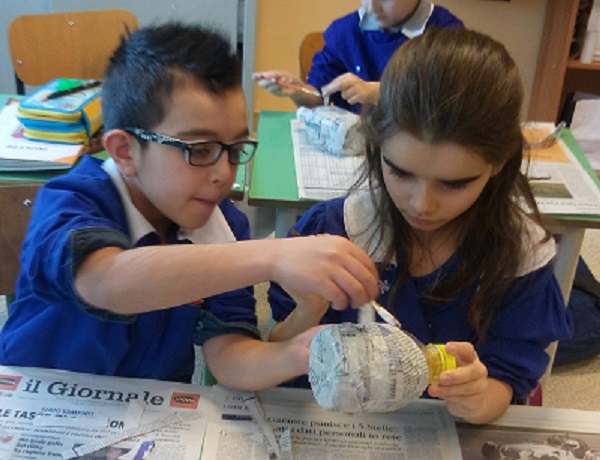 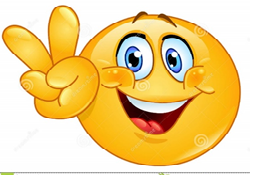 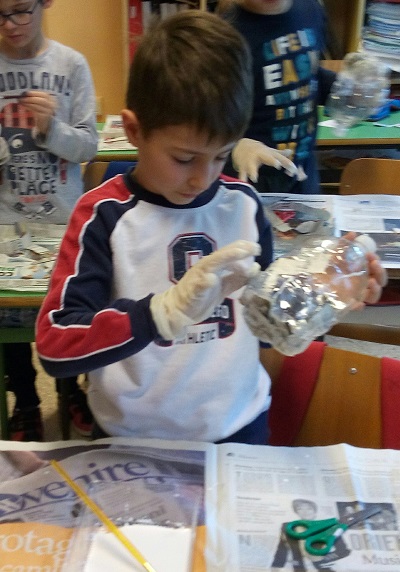 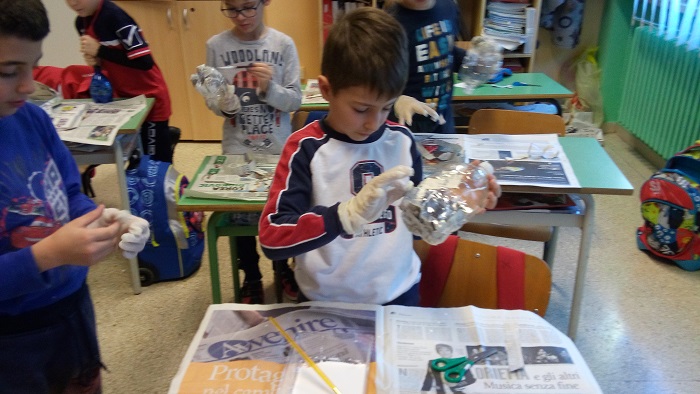 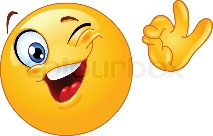 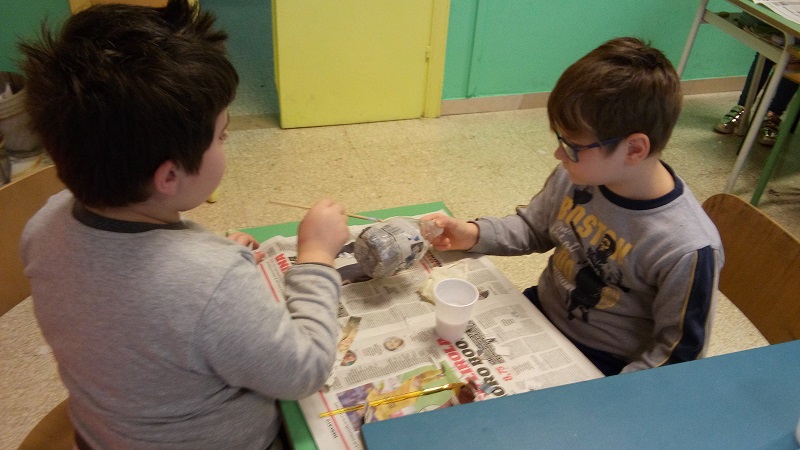 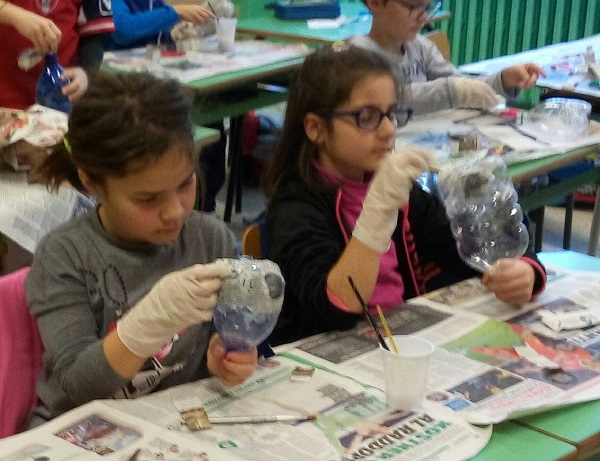 MITICI
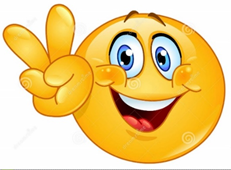 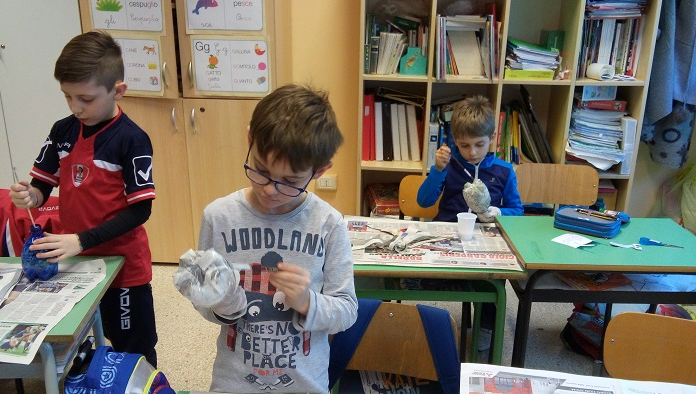 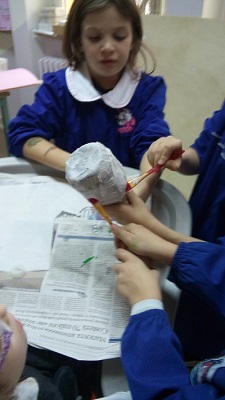 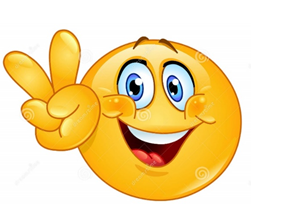 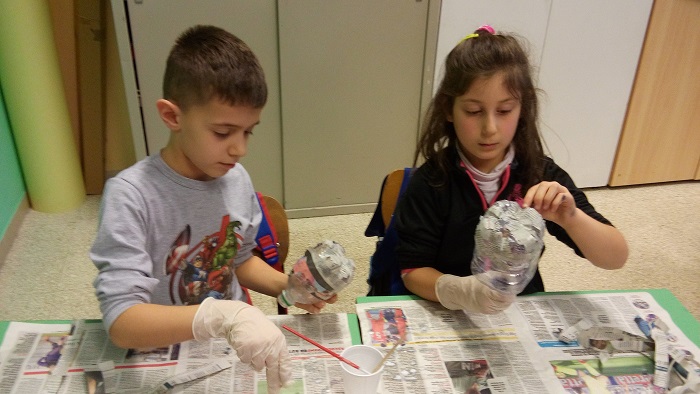 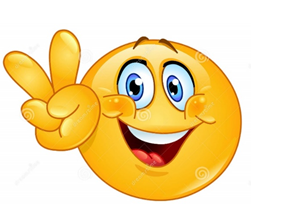 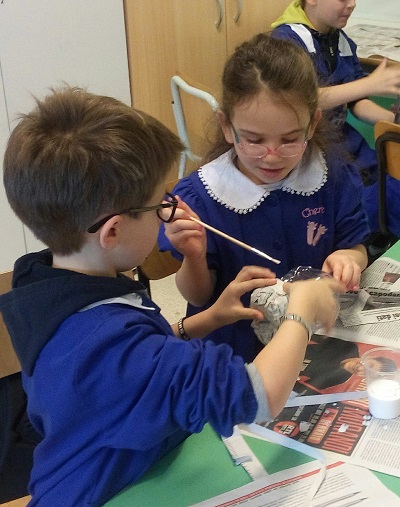 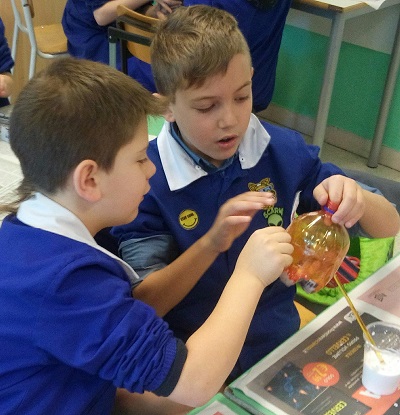 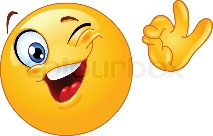 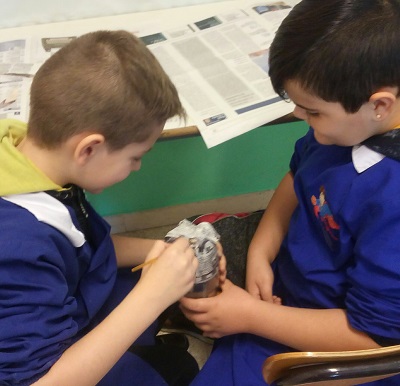 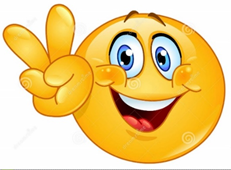 SUPER
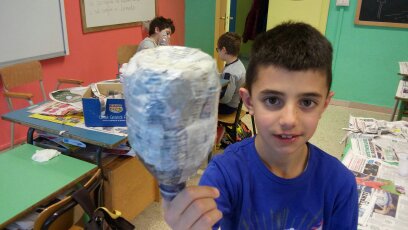 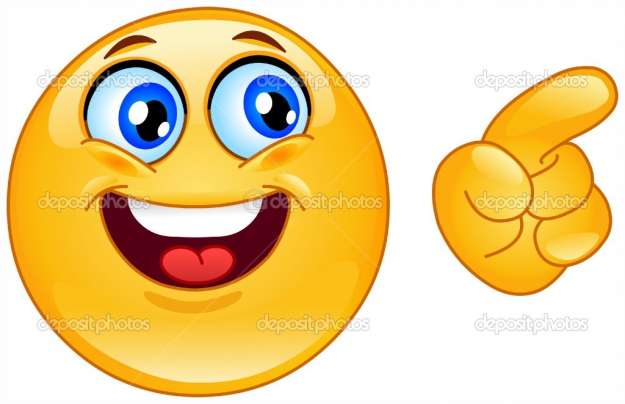 FANTASTICO
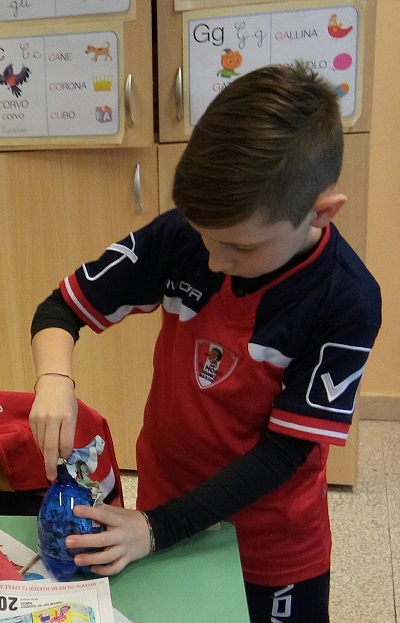 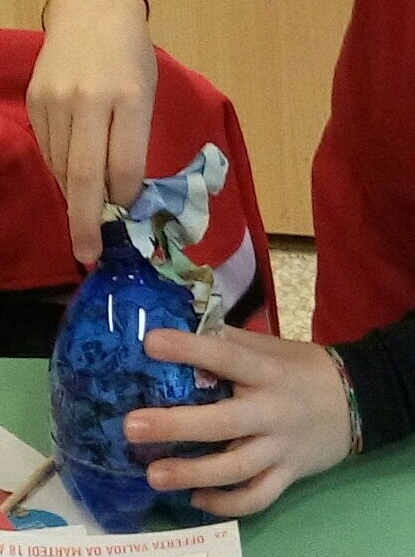 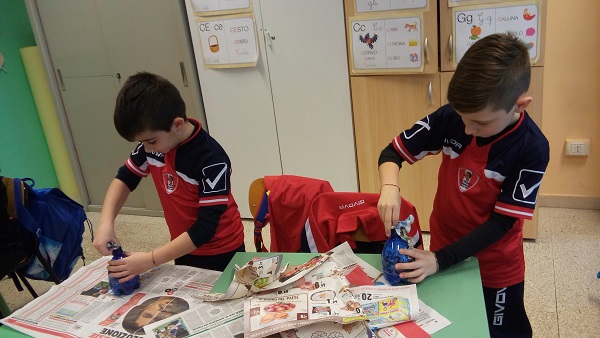 Bellissima idea!
Fare il contrario: invece di rivestire la testa all’esterno con la carta, le striscioline si inseriscono all’interno
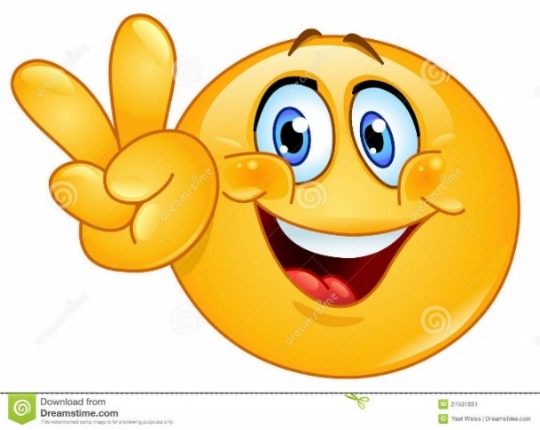 Qualcuno ha riciclato una scatola al posto di una bottiglia!!!
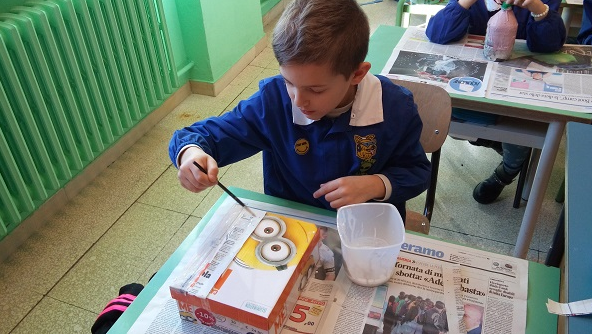 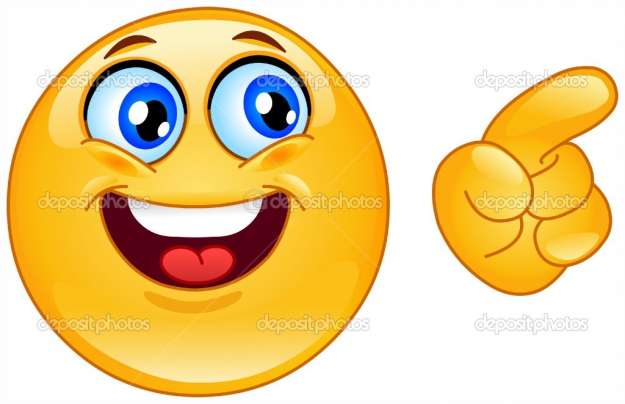 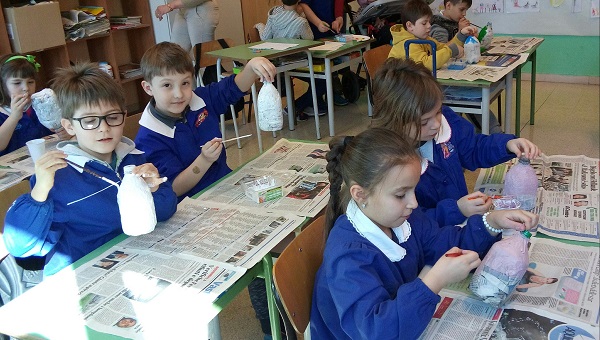 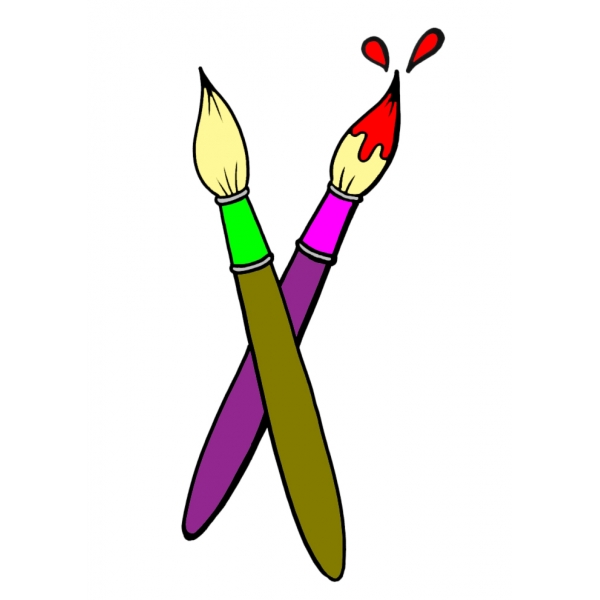 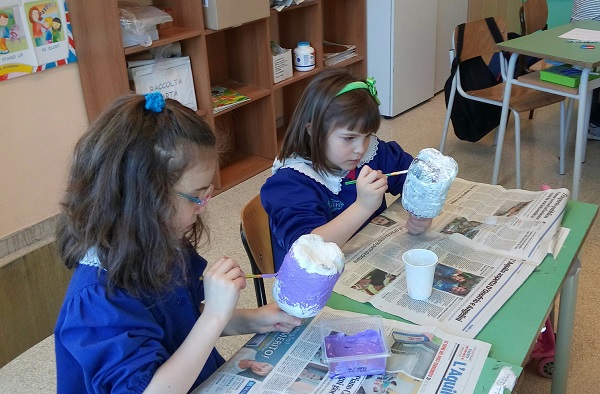 Cominciamo a colorare le teste!!!!
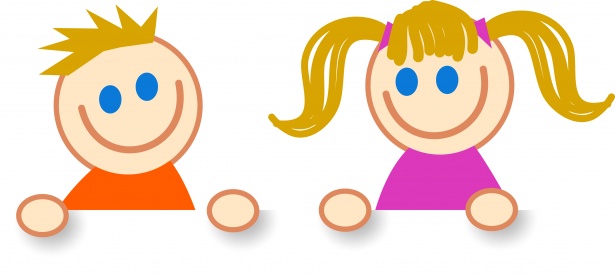 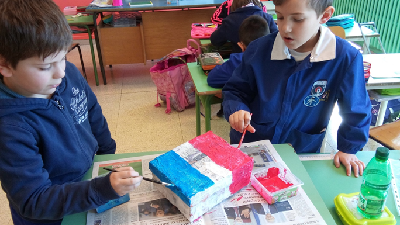 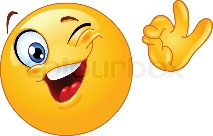 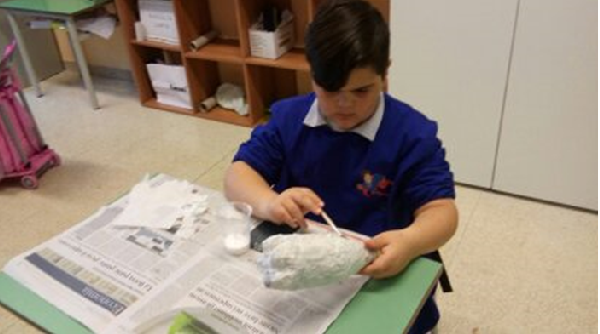 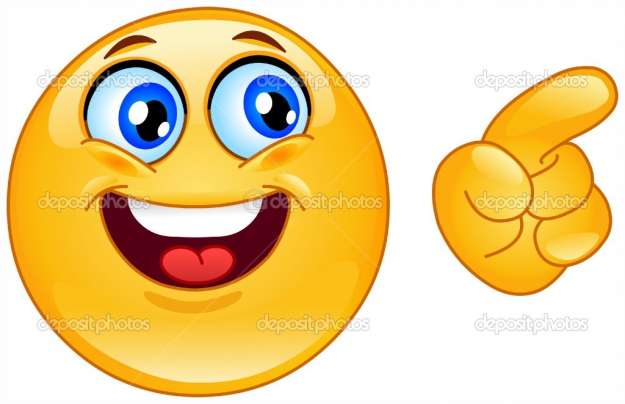 CHE BRAVI!!!
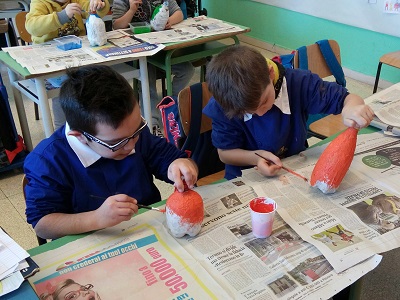 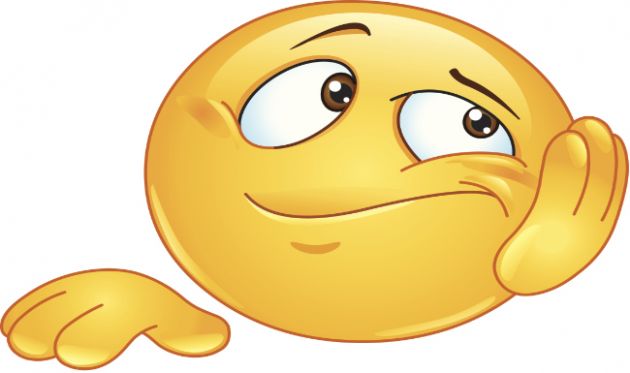 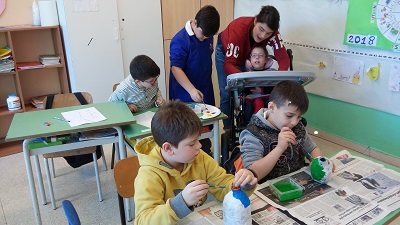 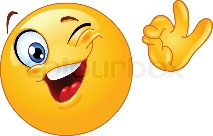 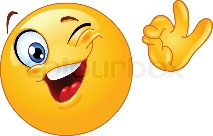 Per fare i capelli utilizziamo lana riciclata!!!
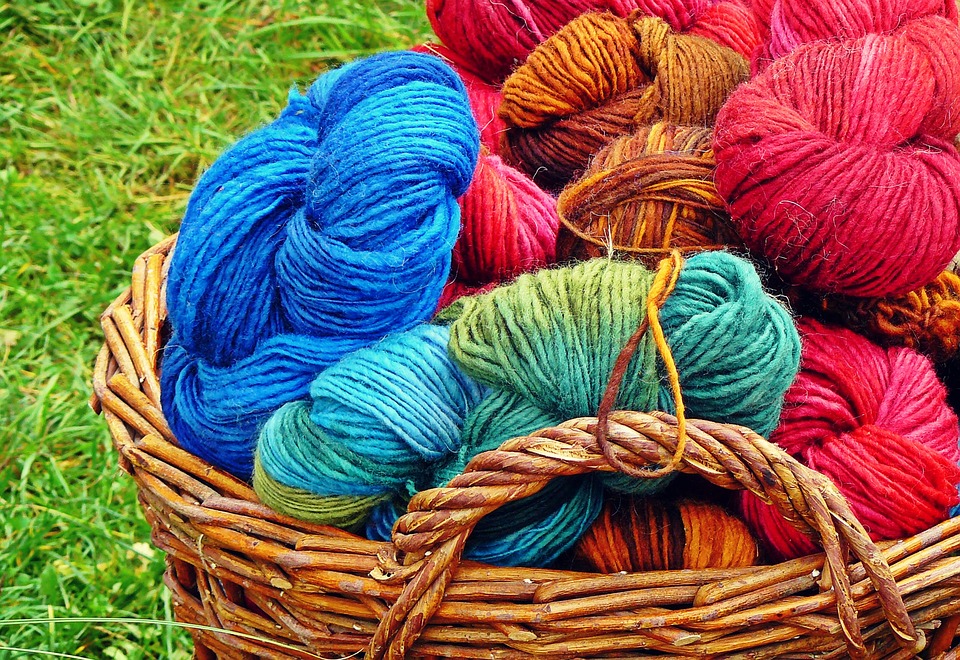 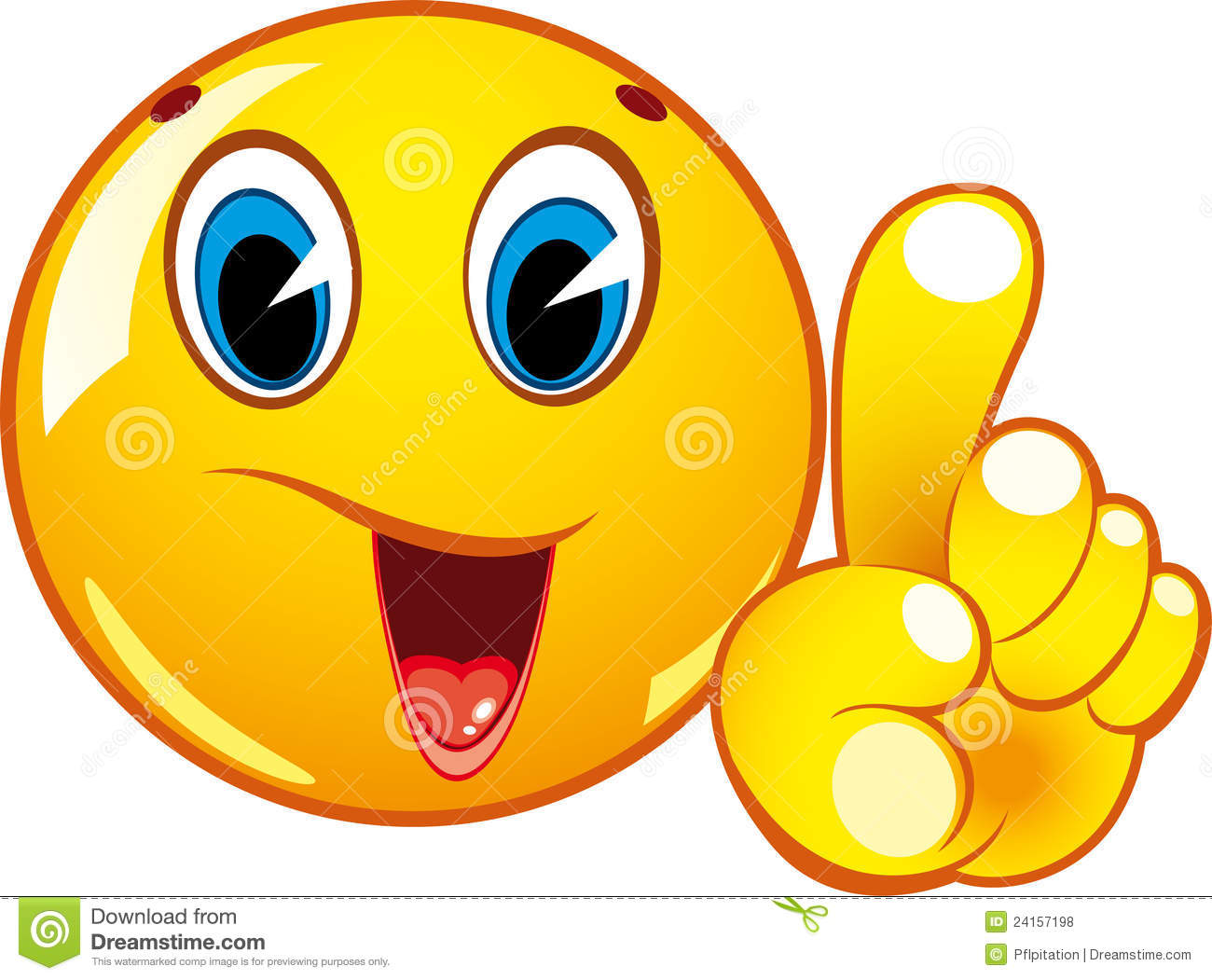 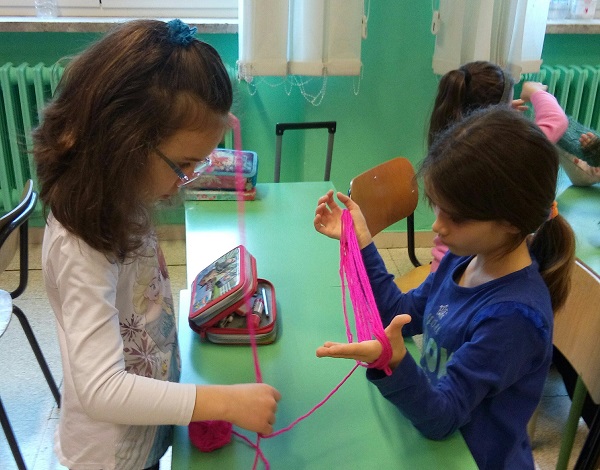 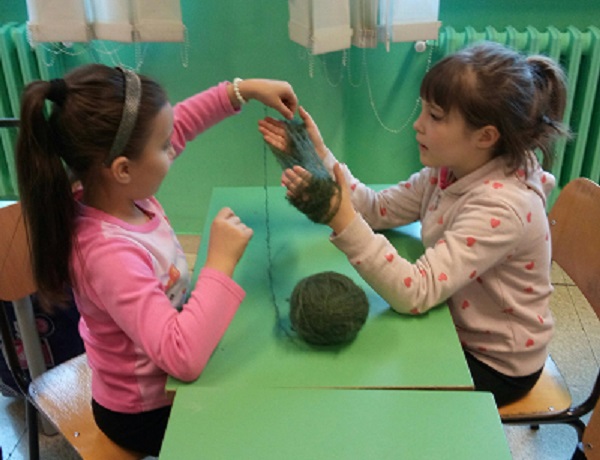 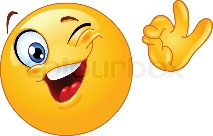 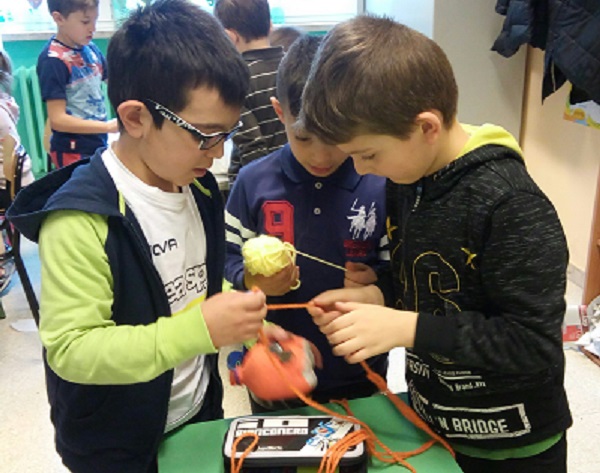 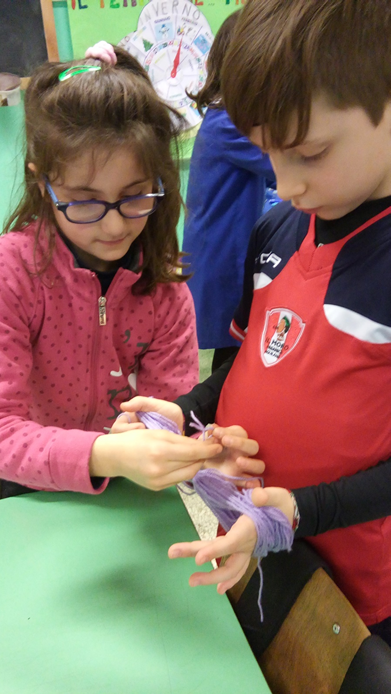 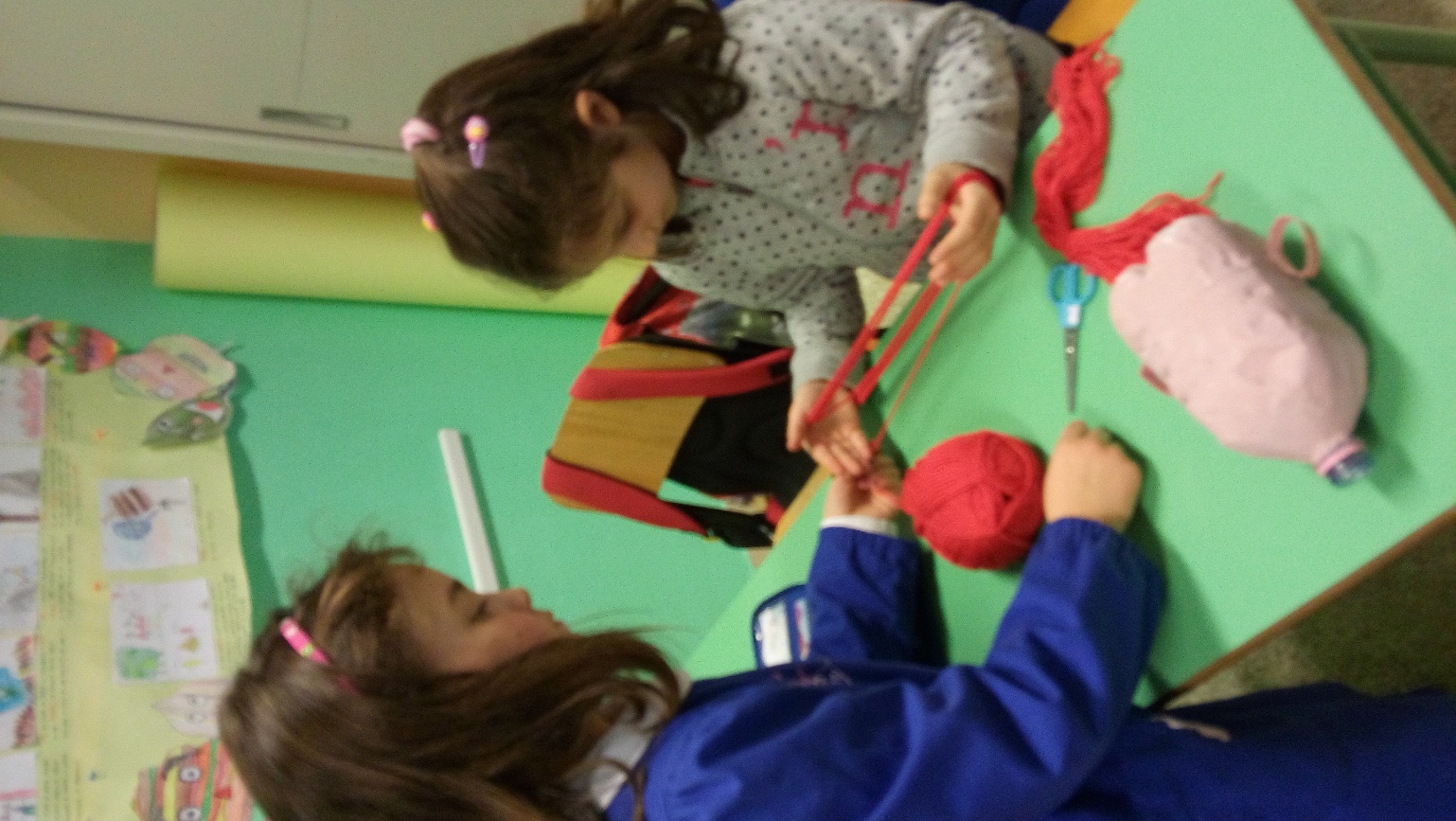 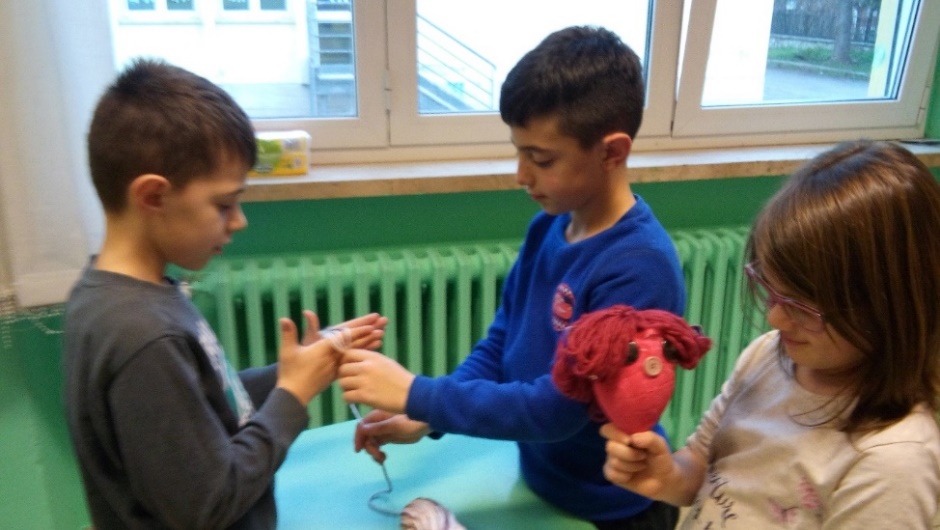 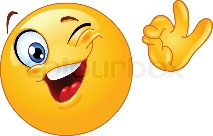 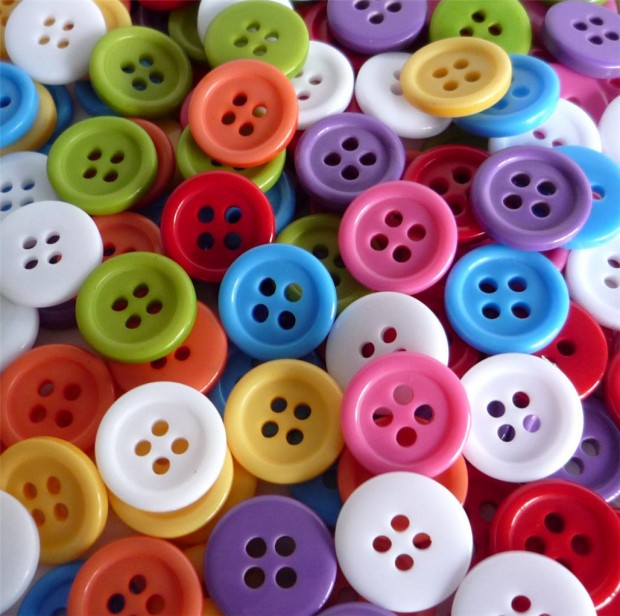 Per realizzare gli occhi, il naso e la bocca utilizziamo bottoni e tappi
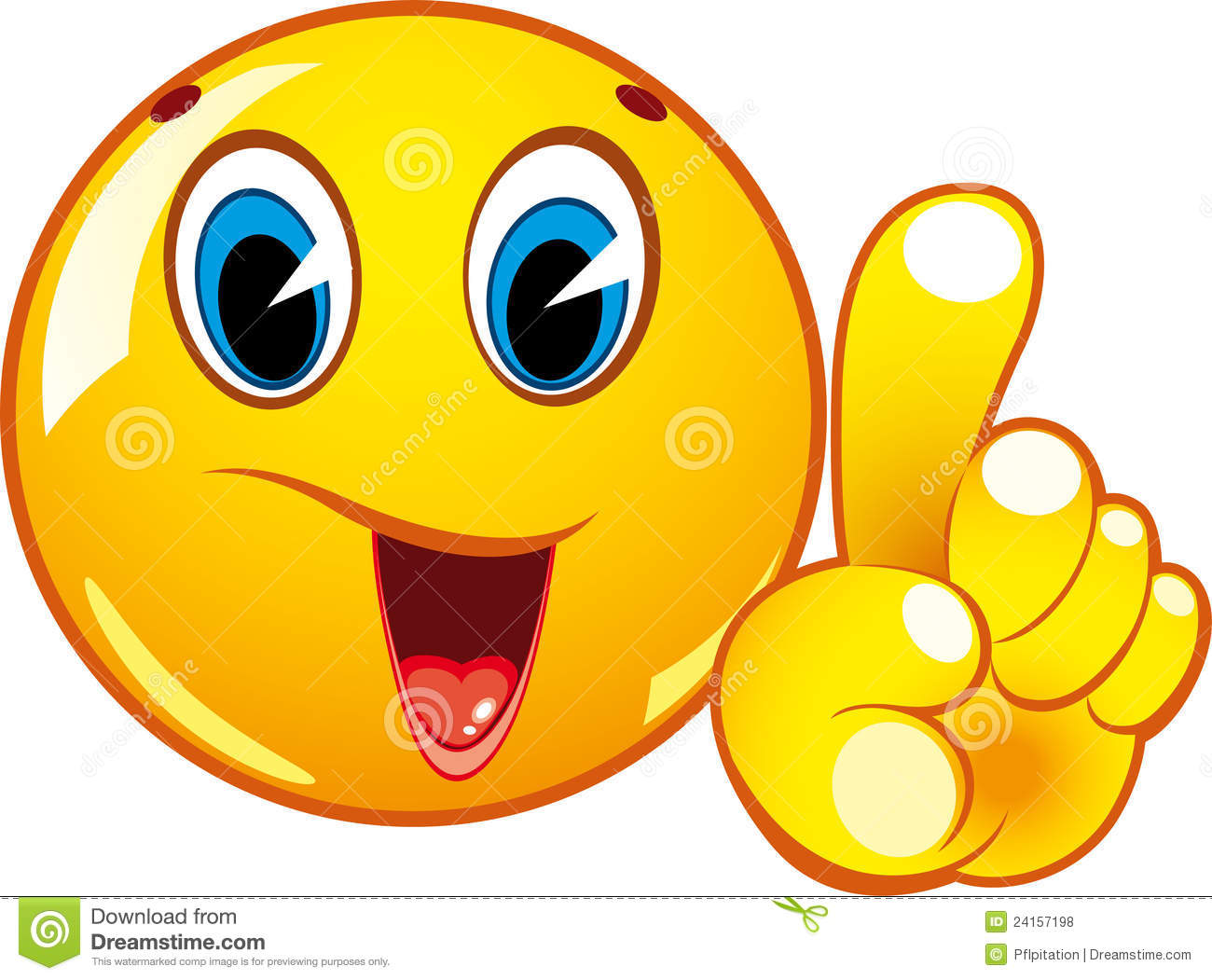 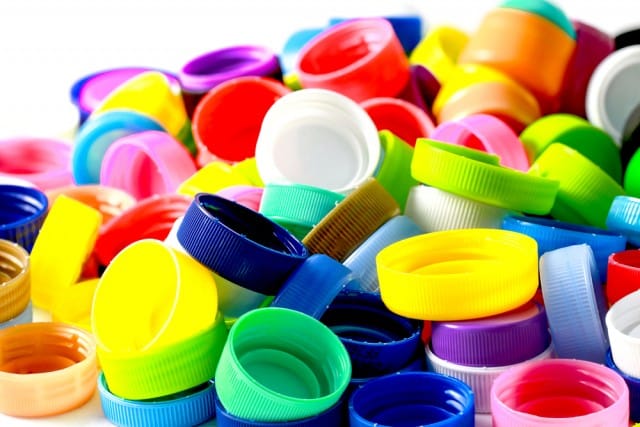 Per realizzare le orecchie tagliamo degli anelli dal tubo della carta igienica!!!!
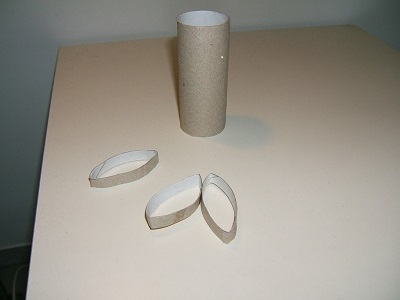 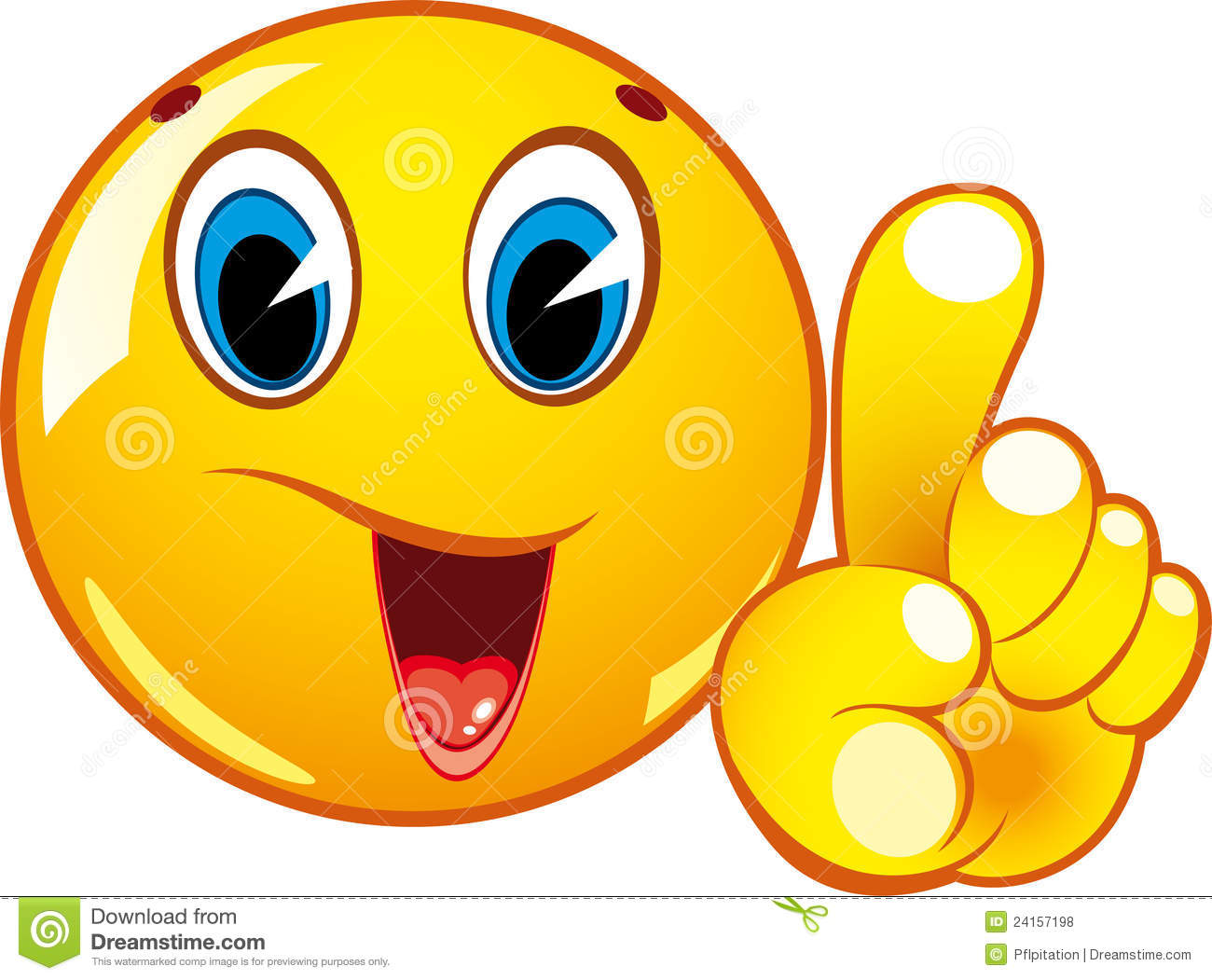 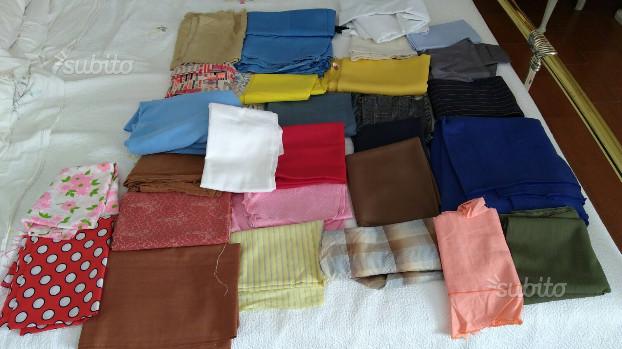 Insieme ai genitori realizziamo il vestito del burattino con stoffe avanzate e vestitini riciclati
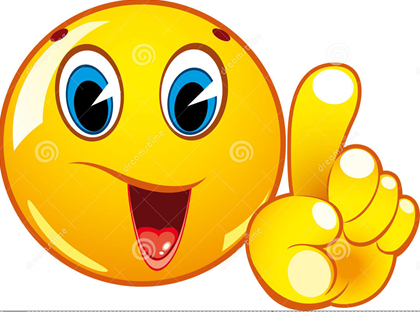 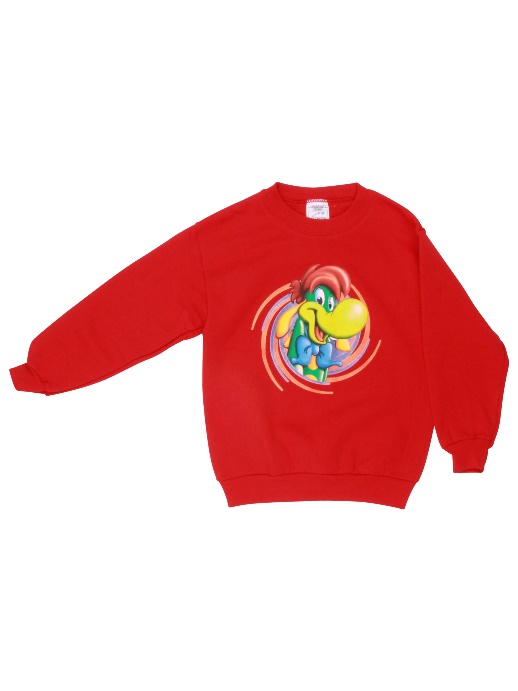 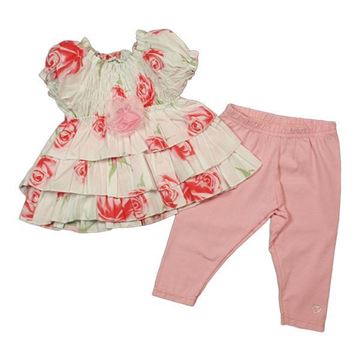 Mi piacerebbe tanto farvi vedere i burattini terminati!
Splendida idea….e vaiiiii!!!
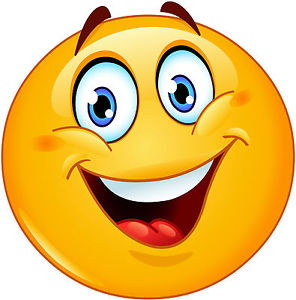 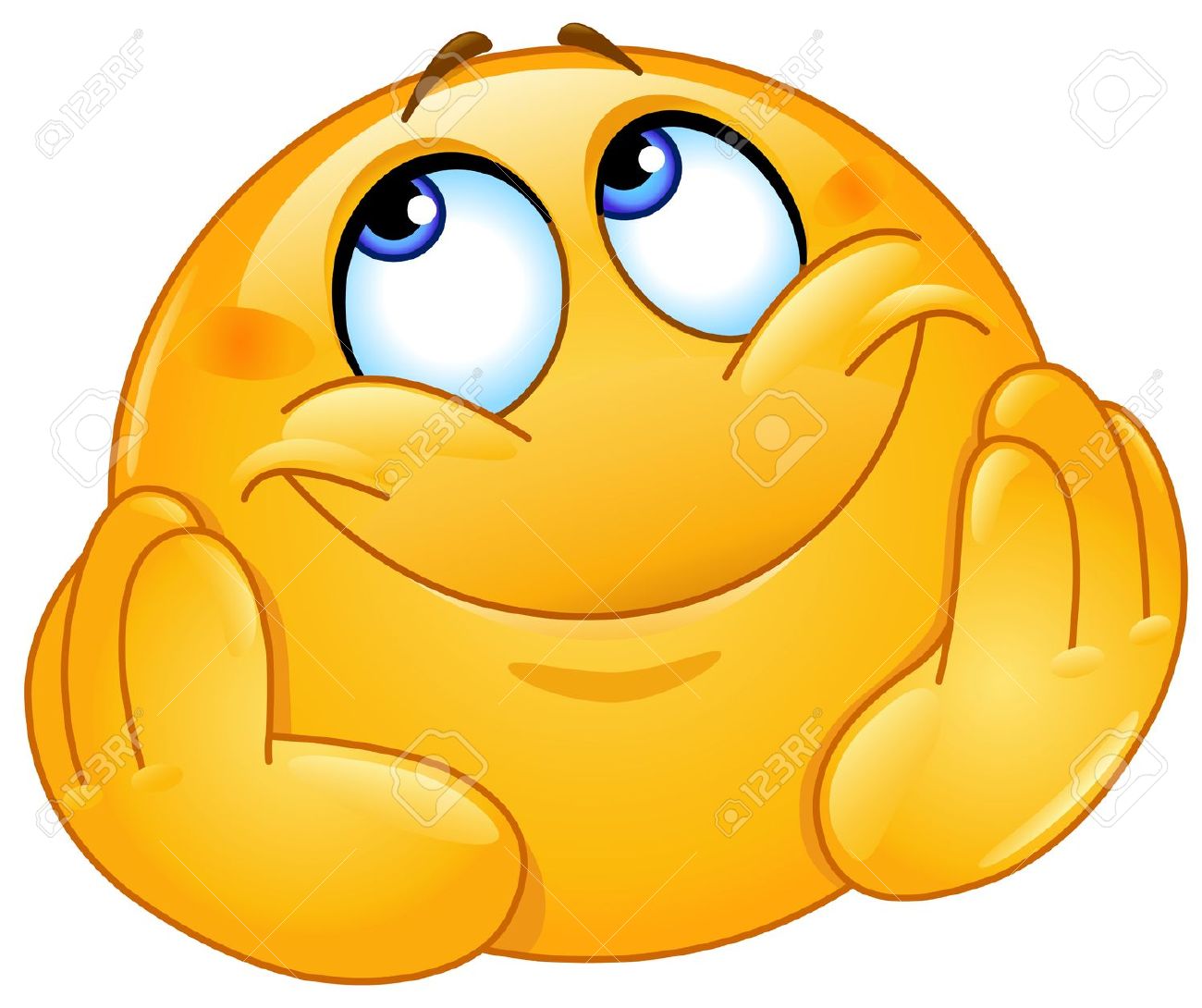 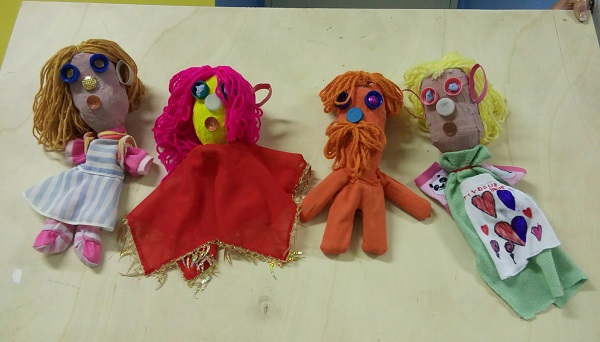 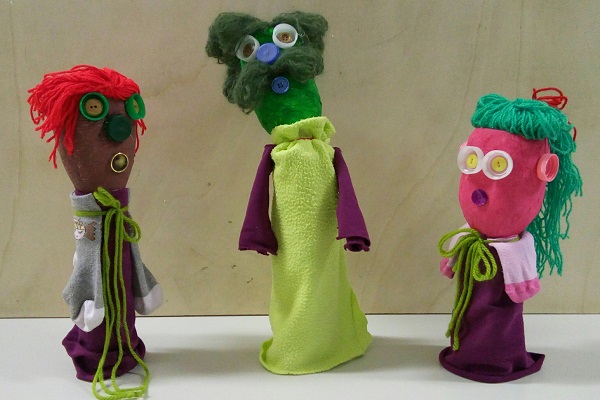 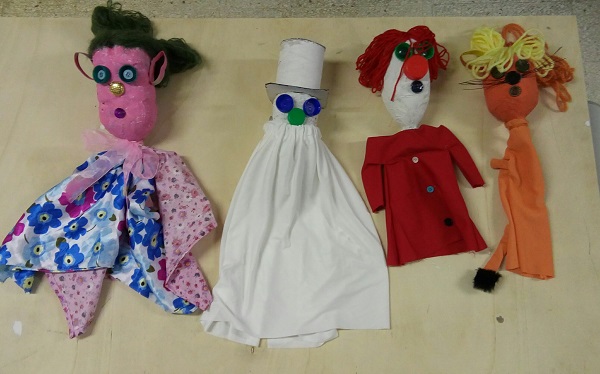 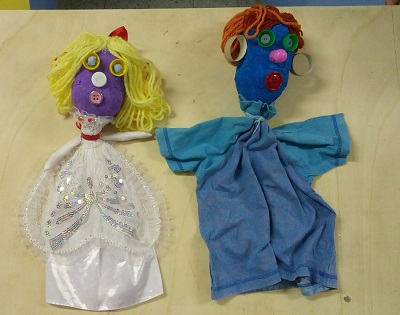 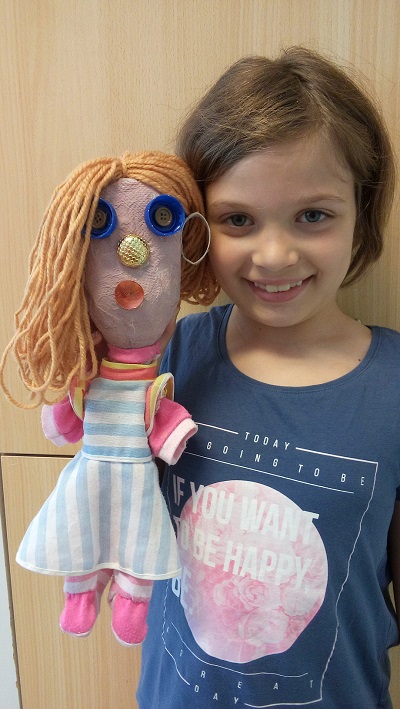 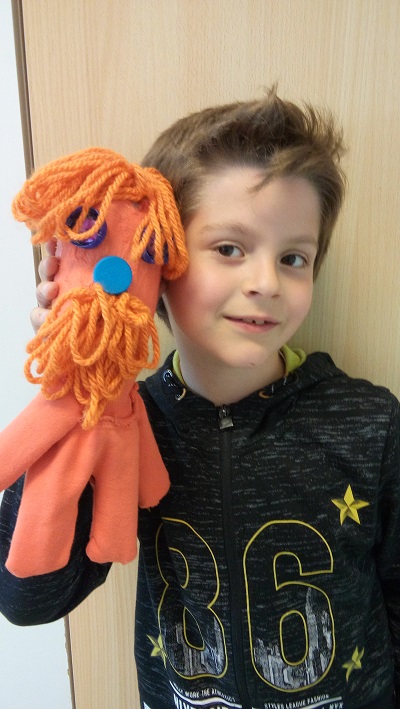 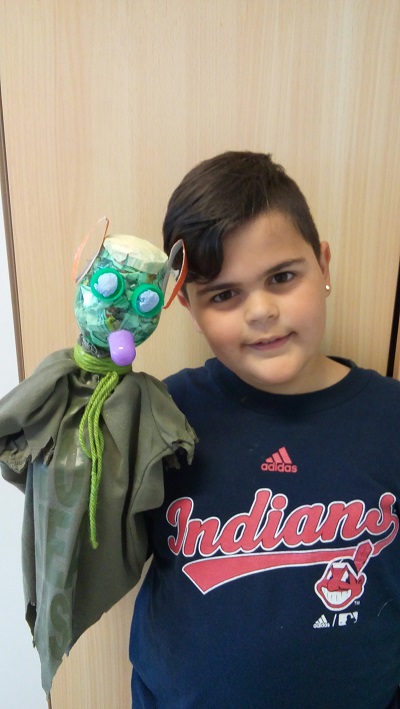 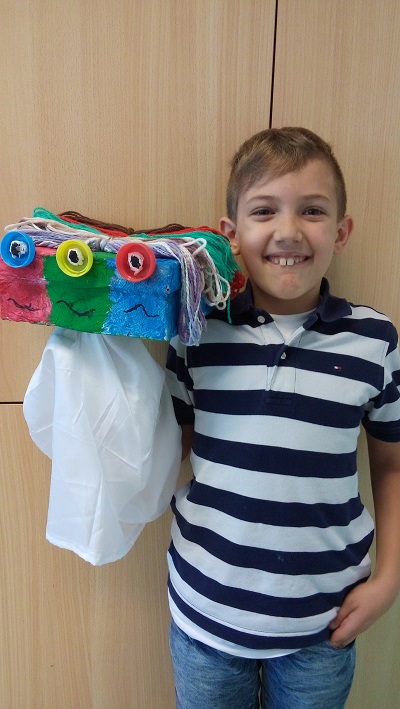 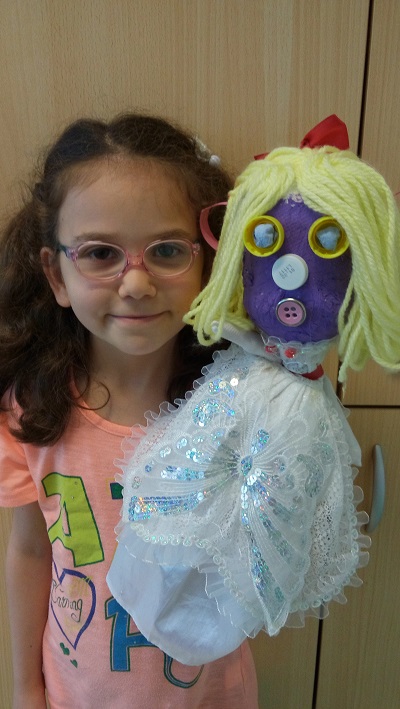 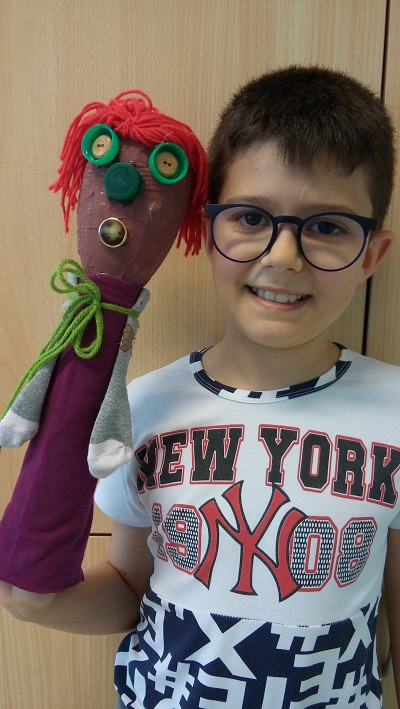 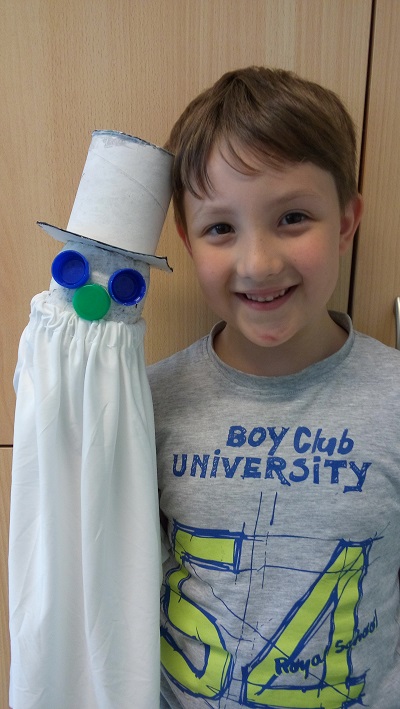 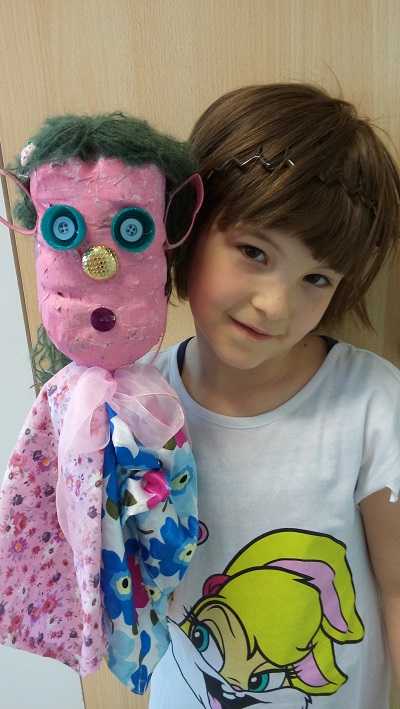 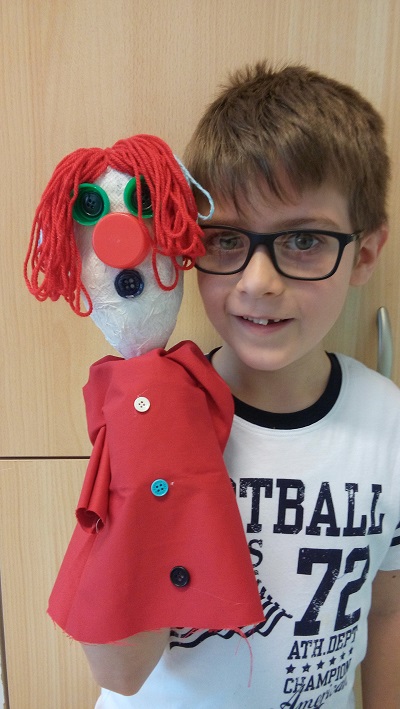 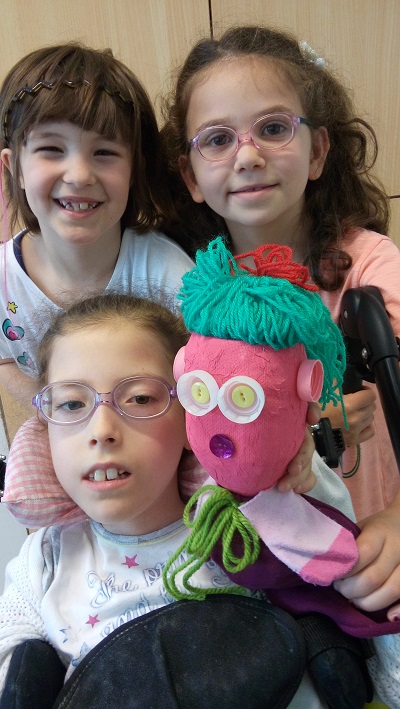 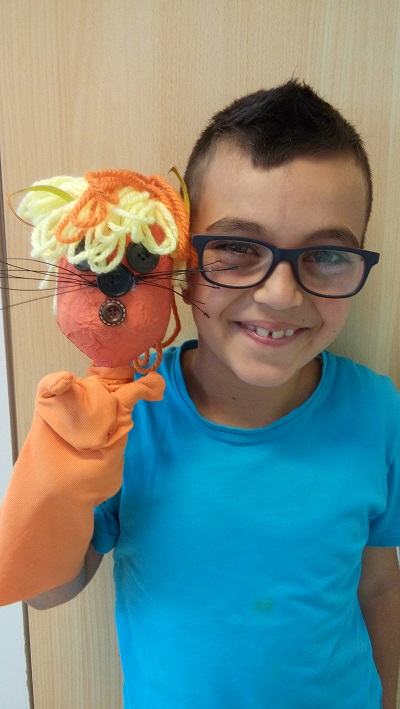 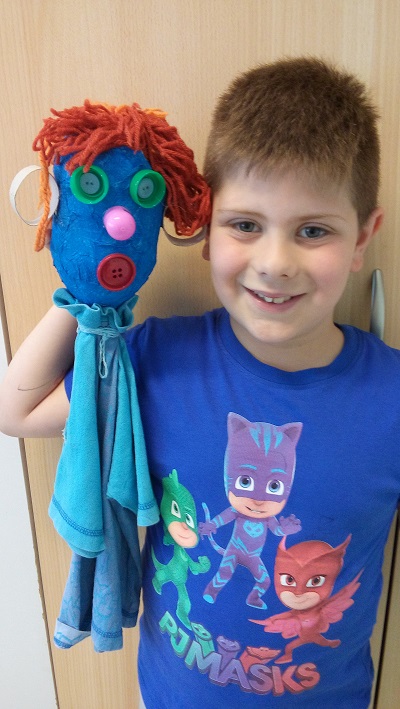 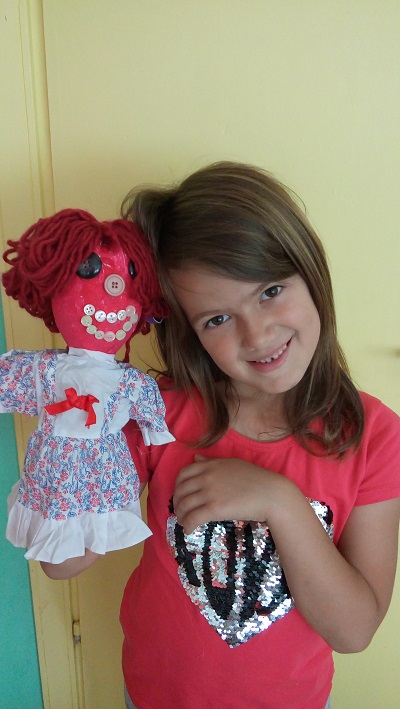 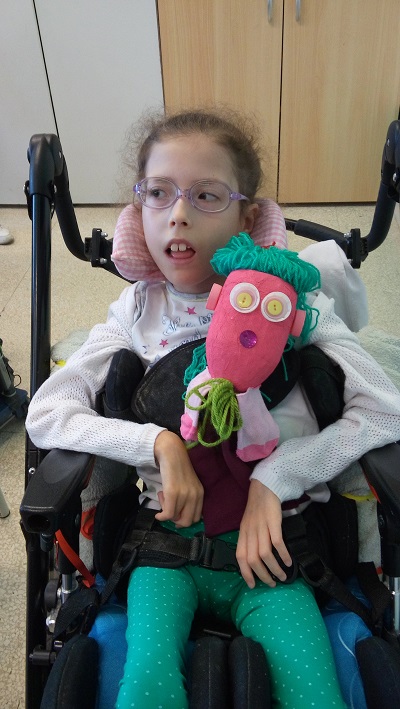 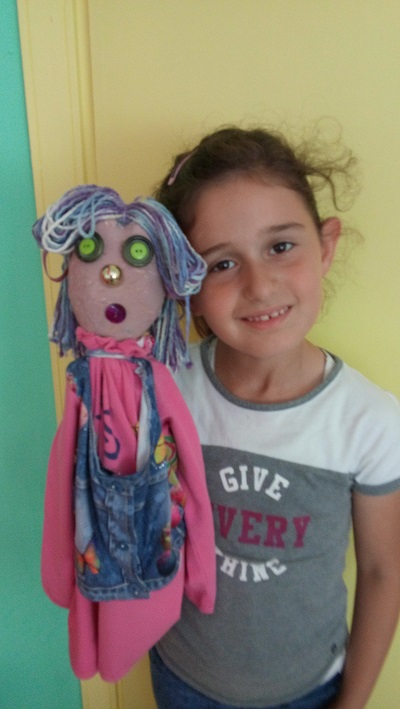 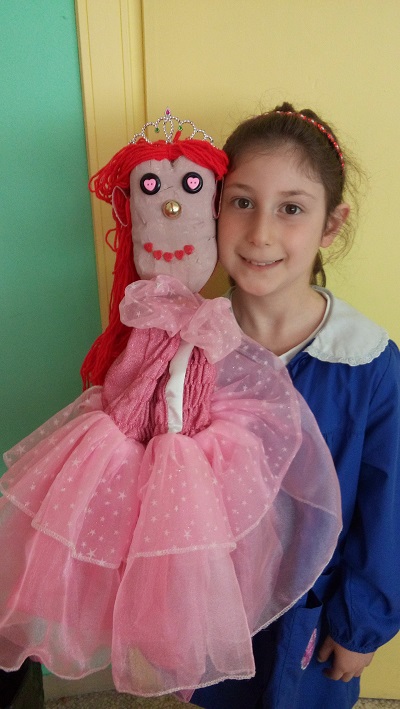 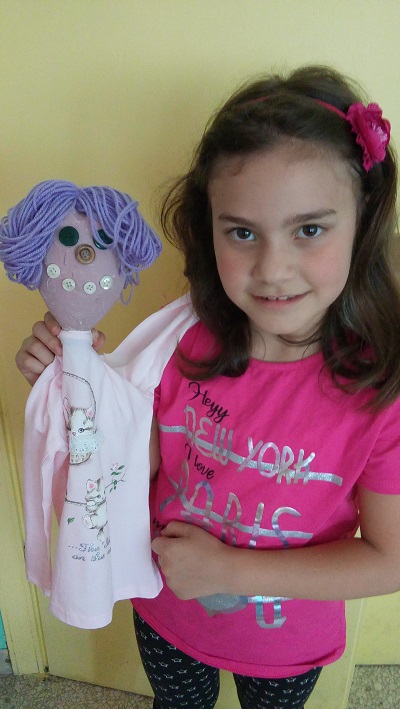 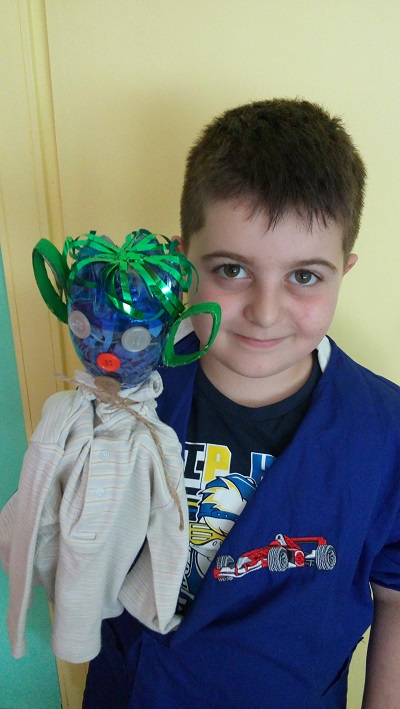 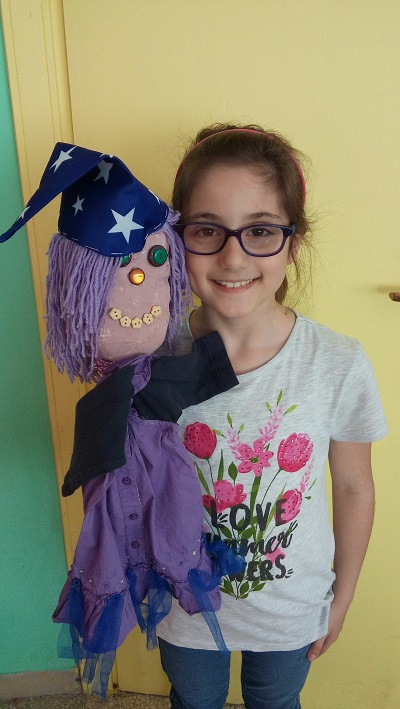 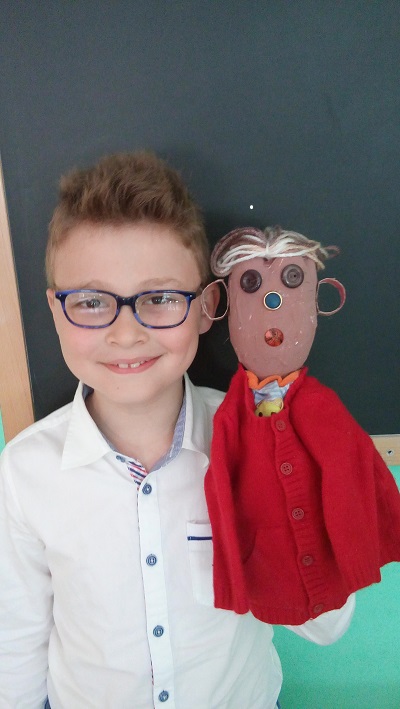 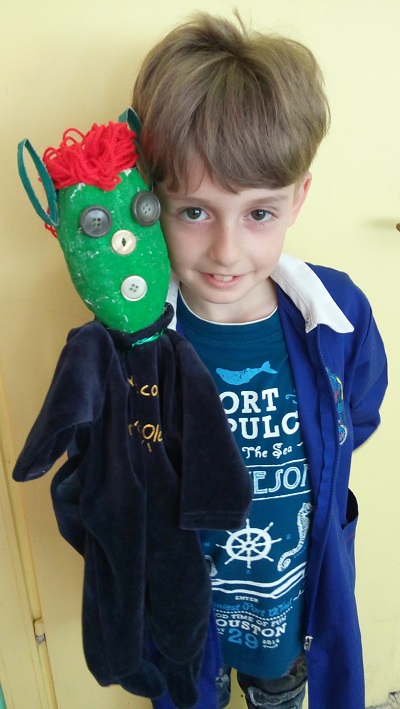 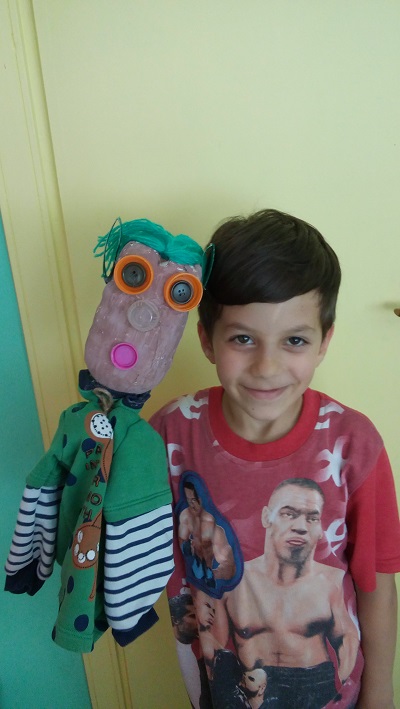 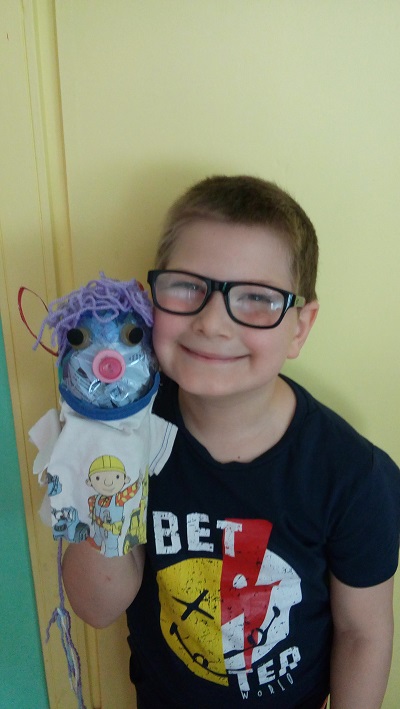 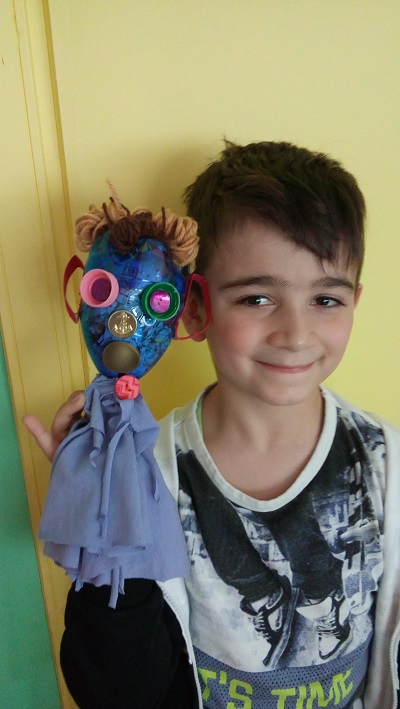 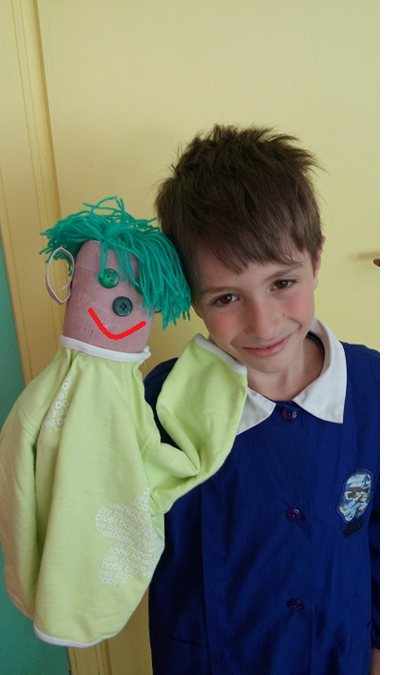 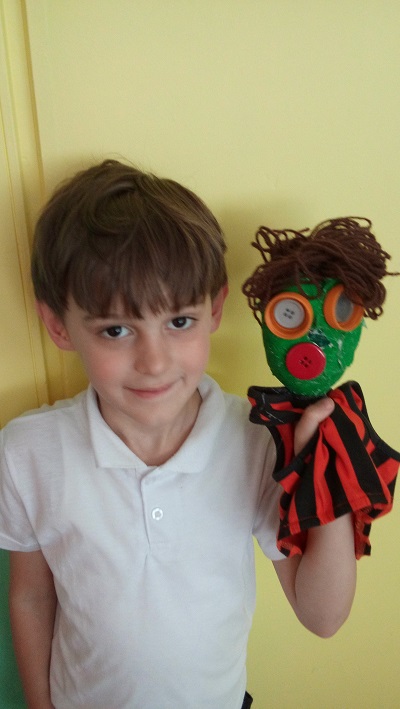 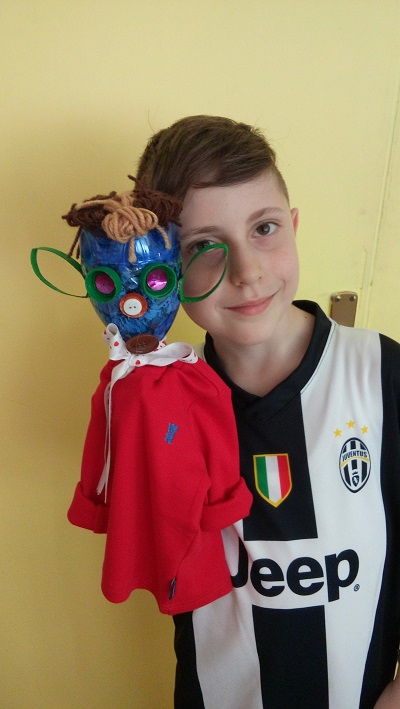 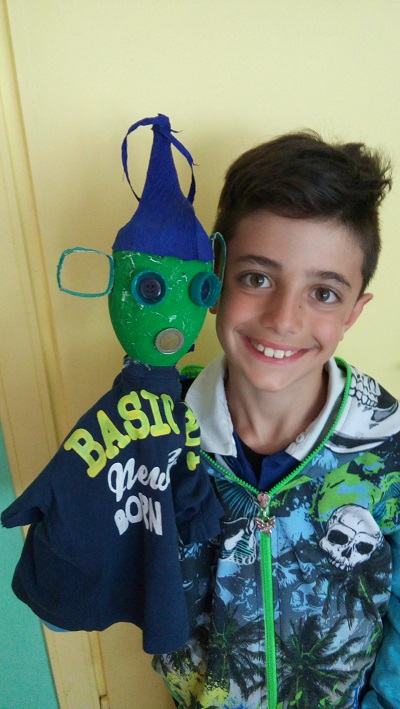 Ed ora siete pronti per gustarvi le filastrocche sui burattini ?
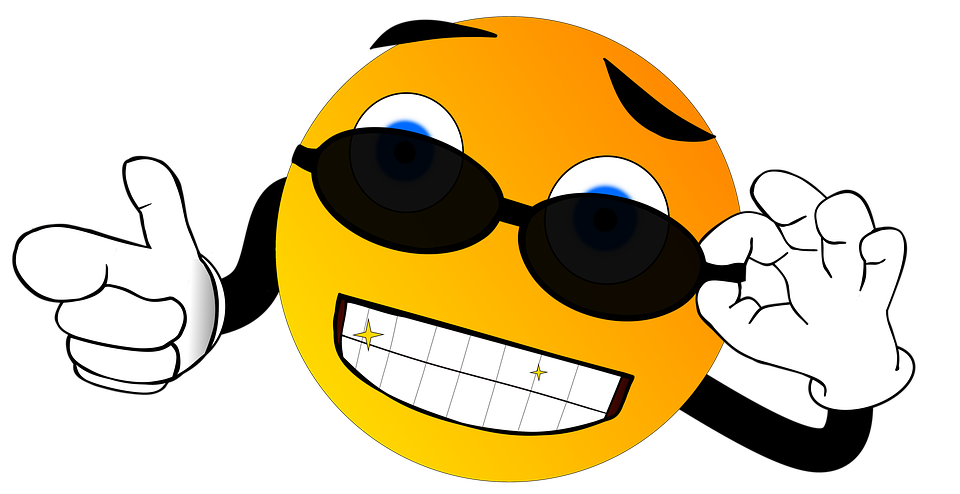 Ninetta
I BIMBI HANNO SCELTO IL NOME PER I LORO BURATTINI
Antonio
Mantellino
Gloria
Cetriolo
Bisci
Canterino
Arcobaleno
Elfa Blu
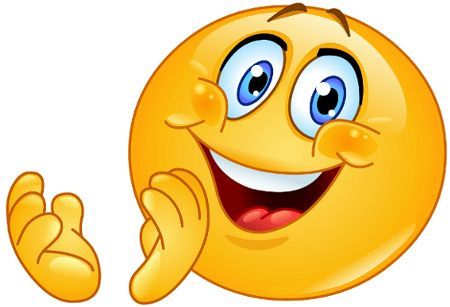 Patty Volante
Beatrice
Pitù
Giulio
Flavio
Pagliaccio Ritù
Francesca
Daniel
Fantasma Lunare
Tanti amici divertenti
La simpatica maga Gloria 
fa pasticci con le pozioni;
tutti i giorni è una storia
mentre fa le sue invenzioni.

A Bisci , il dottore,
fa venire il mal di cuore
e ad Anna, la dottoressa,
fa mangiare una platessa.

A Beatrice , la ballerina,
fa fare il verso della gallina,
mentre a Daniel, il cacciatore,
fa russare come un trattore!

All’elfo, magico Pitù,
fa correre su e giù
con Patti Volante
che lo raggiunge in un istante.
Allo sceriffo Antonio
non fa mangiare pane e olio
ma a lui e a Ghirlanda
dà le noci e qualche ghianda.

A Flavio, il bell’alieno,
offre un piatto di duro fieno,
E il vigile del fuoco 
ha paura anche del vuoto.

Con la maga pasticciona
resta solo Mantellino
che con l’amica brontolona,
spesso fa il birichino.
II D
II D
II D
La ballata di Francesca
Francesca, la ballerina,
esce una mattina
per poter invitare
il fantasma Lunare!

Vorrebbe, per la serata,
organizzare una ballata
con l’amico strampalato
come Giulio lo scienziato.

Vanno insieme di gran fretta
ad avvisare anche Ninetta,
la puffetta assai contenta 
Il suo look prepara attenta.

Canterino che è un fantasma,
di mattina ha un po’ l’asma…
quando sente il campanello
non può aprire il cancello!
Cetriolo, un po’ assonnato
su un sasso è inciampato
e con il manico dell’ombrello
per sbaglio apre il cancello.

Non tutti sanno della festa…
da invitare qualcuno resta:
l'Elfa Blum, Pagliaccio Ritù
 e Arcobaleno
da avvisare in un baleno!

Finalmente, tutti quanti
andranno insieme eleganti,
alla ballata di Francesca
in una serata bella fresca.
II C
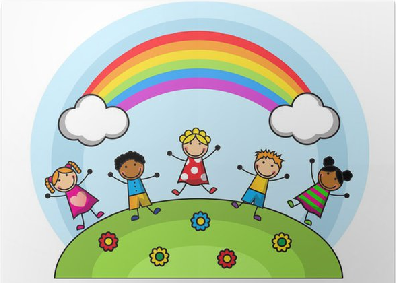